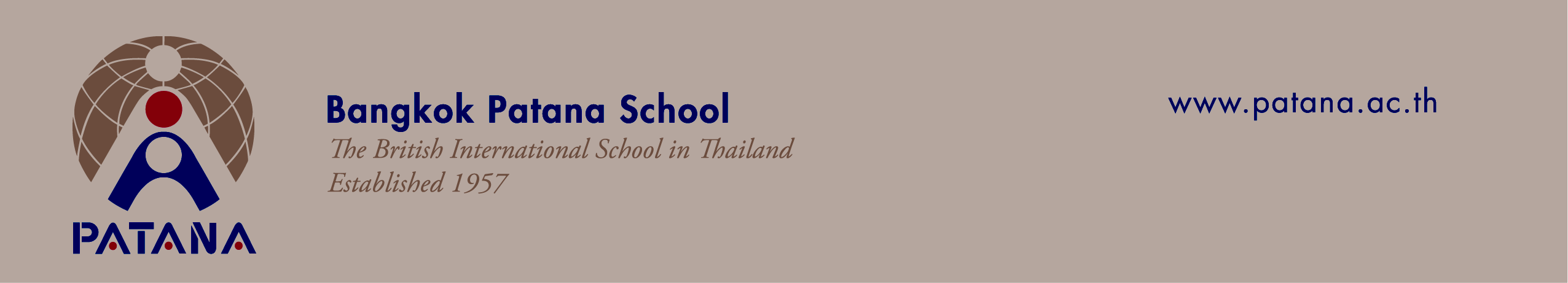 Welcome to the Year 7
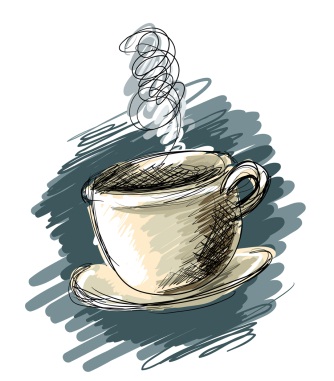 Coffee         Morning
Our Mission … 
“ to ensure that students of all nationalities grow to their full potential as independent learners in a caring British international community”
Bangkok Patana School Master Presentation
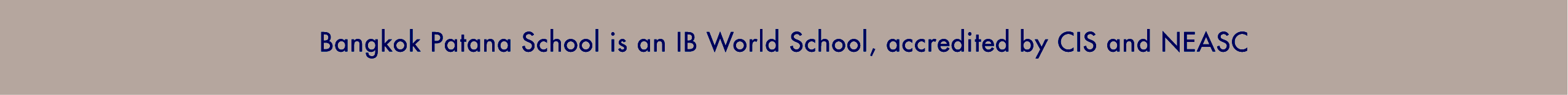 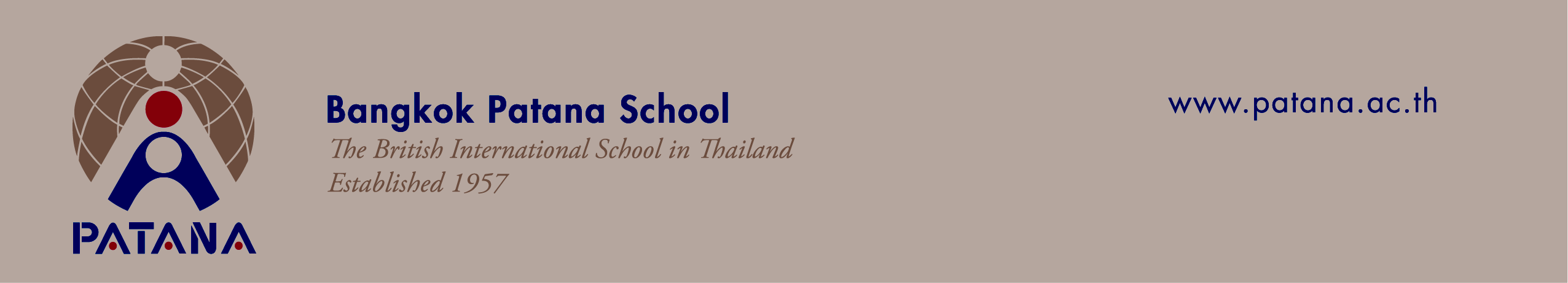 Year 7
Owen McDevitt
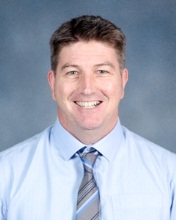 Head of Year 7
owmc@patana.ac.th
Bangkok Patana School Master Presentation
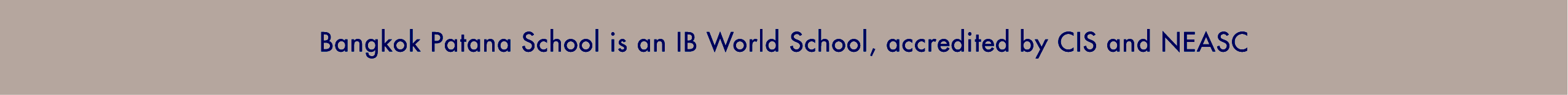 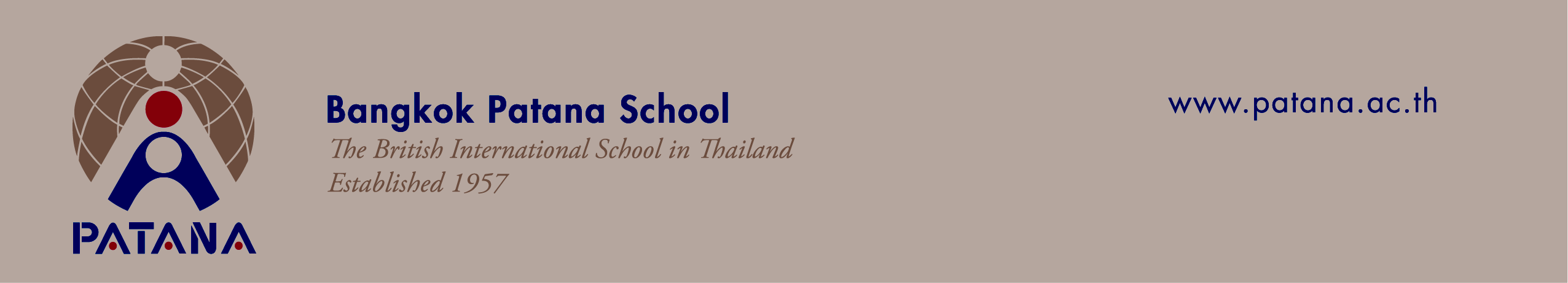 Year 7
Today’s Agenda
Guests – Tony Berghuis (Assessment), Brian Taylor (ICT), Laura MacRitchie (Music), Andy Thain (L2L)
Meet the Head of Year 7 
The Parent-Teacher partnership
Tutorial Programme/Residential Visit
Q & A/Coffee Break/Network with other parents and meet your child’s tutor
Bangkok Patana School Master Presentation
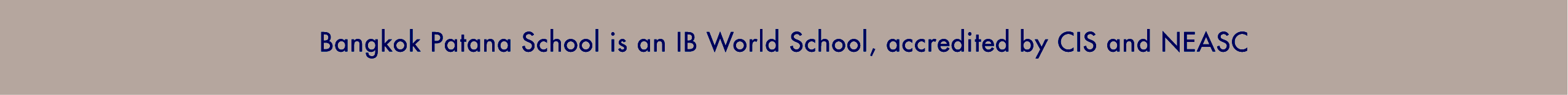 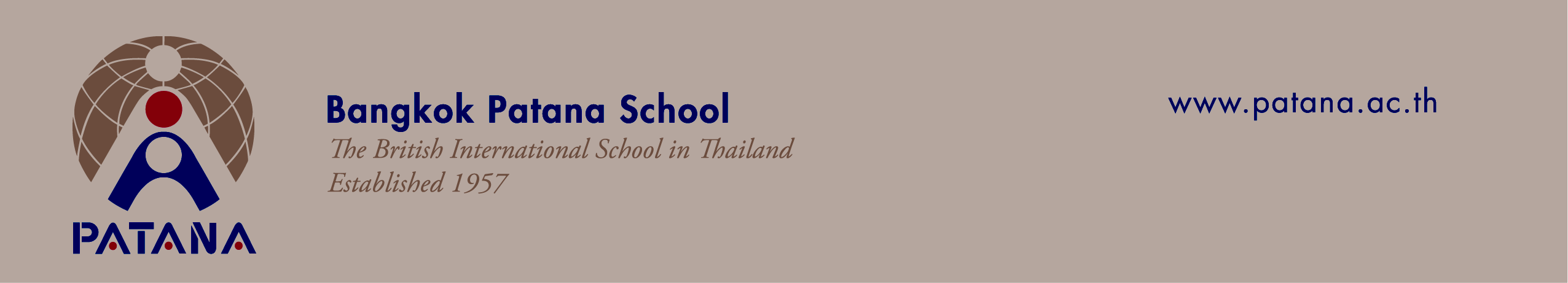 Year 7
Tony Berghuis
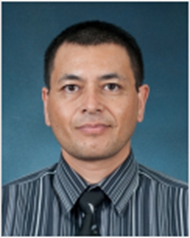 Senior Teacher Key Stage 3 – 
Curriculum and Assessment
anbe@patana.ac.th
Bangkok Patana School Master Presentation
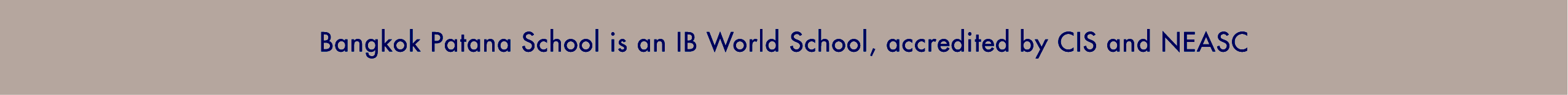 Fulfilling Potential
ASSESSMENT
Start of Year 7
Year 6 NCT results
Year 6 Teacher Assessments
+
MidYISdata
Fulfilling Potential
ASSESSMENT
Start of Year 7
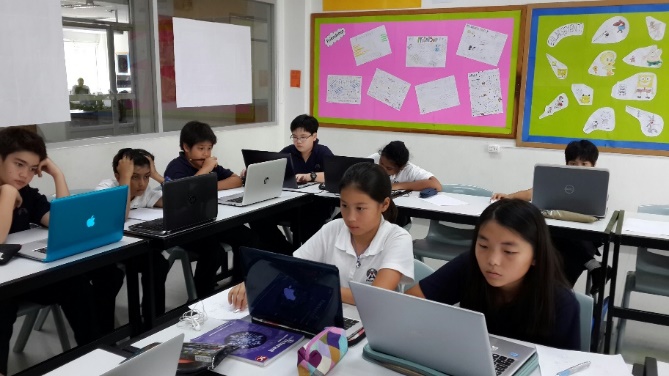 MidYIS data
“MidYIS”: Middle Years Information System
CEM Centre: Centre for Evaluation and Monitoring (Durham University)
50 minutes
Adaptive 
Vocabulary, Maths, Non-verbal, Skills
Aptitude and ability, not achievement
Measure of “typical” performance used to give an expected Level of attainment at the end of Year 9
Fulfilling Potential
ASSESSMENT
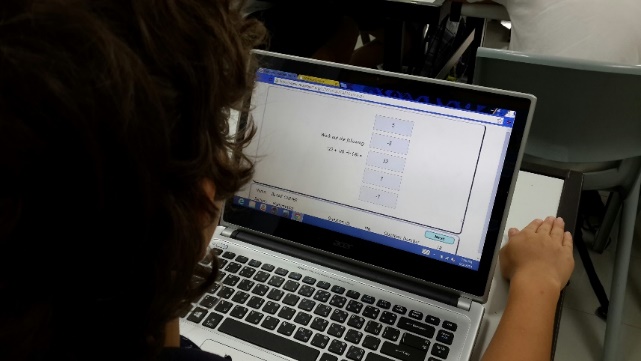 Start of Year 7
MidYIS data
Next steps…
MidYIS feedback identifies potential attainment for the end of Y9 for all subjects;
Target Grades subsequently determined;
Target Grades are then shared with parents and students;
Ongoing dialogue between school, student, parents:
On track?
Intervention/
   support?
Fulfilling Potential
ASSESSMENT
Levels & sub-Levels
National Curriculum Levels;
Attainment in each subject area measured in Levels from 1 – 8 + EP;
For Year 7s: Levels 1 – 6;
Levels are further sub-divided to allow for a more refined measure of attainment;
Levels are sub-divided into a, b, and c.
e.g. 5a, 5b, 5c, and so on.
[Speaker Notes: Sub-dividing Levels enables teachers to make a more precise judgments about attainment;

Sub-dividing Levels allows for a clearer picture of progress through a given Level.]
Fulfilling Potential
ASSESSMENT
Levels & sub-Levels
5a: is strongly meeting criteria for Level 5, and is likely to be achieving or working close to Level 6 for some criteria;

5b: is working comfortably at Level 5;

5c: is meeting Level 5 criteria, but only just.
Fulfilling Potential
ASSESSMENT
Levels & sub-Levels
Lower end of attainment
Upper end of attainment…
1c, 1b, 1a, 2c, 2b, 2a, 3c, 3b, 3a, 4c, 4b, 4a, 5c, 5b, 5a, 6c, 6b, 6a, 7c…
Fulfilling Potential
ASSESSMENT
Levels & sub-Levels
Expected progress in Key Stage 3?.................................................
About 2 sub-Levels per year
Current Y7 
sub-Level
5a
6c, 6b, 6a, 7c…
Fulfilling Potential
ASSESSMENT
Levels & sub-Levels
Expected progress in Key Stage 3? About 2 sub-Levels per year
Current Y7 
sub-Level
6c, 6b, 6a, 7c…
5a
Fulfilling Potential
ASSESSMENT
Levels & sub-Levels
Expected progress in Key Stage 3? About 2 sub-Levels per year
Current Y7 
sub-Level
6c, 6b, 6a, 7c…
5a
Fulfilling Potential
ASSESSMENT
Levels & sub-Levels
Expected progress in Key Stage 3? About 2 sub-Levels per year
Current Y7 
sub-Level
6c, 6b, 6a, 7c…
5a
Targeted end-of- Y7 
sub-Level
Fulfilling Potential
ASSESSMENT
Levels & sub-Levels
Expected progress in Key Stage 3? About 2 sub-Levels per year
Current Y7 
sub-Level
6c, 6b, 6a, 7c…
5a
Targeted end-of- Y7 
sub-Level
Targeted end-of- Y8 
sub-Level
Fulfilling Potential
ASSESSMENT
Levels & sub-Levels
Expected progress in Key Stage 3? About 2 sub-Levels per year
Current Y7 
sub-Level
6c, 6b, 6a, 7c 7b 7a …
5a
Targeted end-of- Y7 
sub-Level
Targeted end-of- Y9 
sub-Level
Targeted end-of- Y8 
sub-Level
Fulfilling Potential
ASSESSMENT
Levels & sub-Levels
Y7
Y9
6
4
5
7
8
6
Fulfilling Potential
ASSESSMENT
Levels & sub-Levels
Additional Points to Note:
Progress across KS3 is, indeed, 2 whole Levels;
This equates to 2 sub-Levels
2 sub-Levels equates to “good progress”
Progress across KS3 is, largely, consistent, with slightly more progress being made in Year 7;
[Speaker Notes: Sub-dividing Levels enables teachers to make a more precise judgments about attainment;

Sub-dividing Levels allows for a clearer picture of progress through a given Level.]
Fulfilling Potential
ASSESSMENT
Levels & sub-Levels
FINALLY:
Goal is to establish and maintain an open dialogue regarding current attainment and targets to support each student as they strive to fulfil their potential.
[Speaker Notes: Sub-dividing Levels enables teachers to make a more precise judgments about attainment;

Sub-dividing Levels allows for a clearer picture of progress through a given Level.]
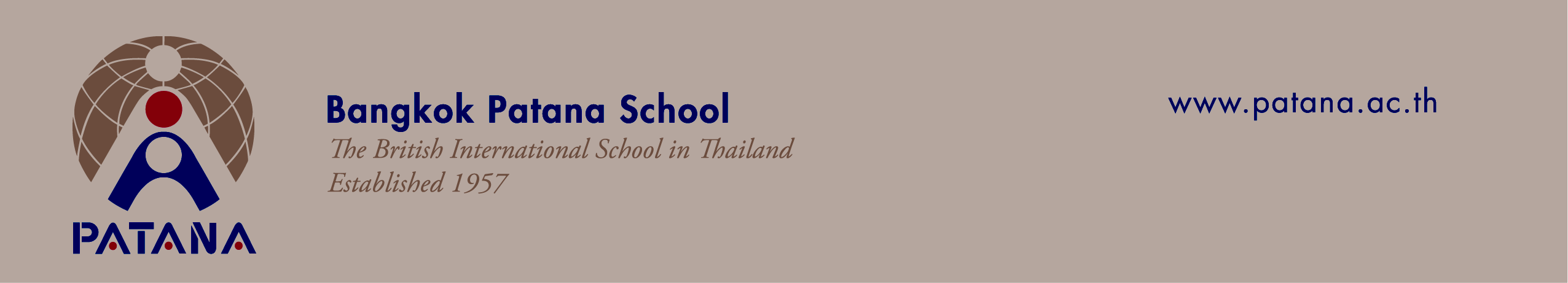 Year 7
Brian Taylor
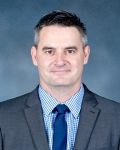 Assistant Principal, Cross Campus Technology Curriculum Integrator
brta@patana.ac.th
Bangkok Patana School Master Presentation
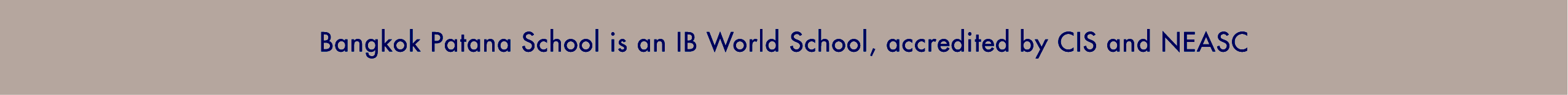 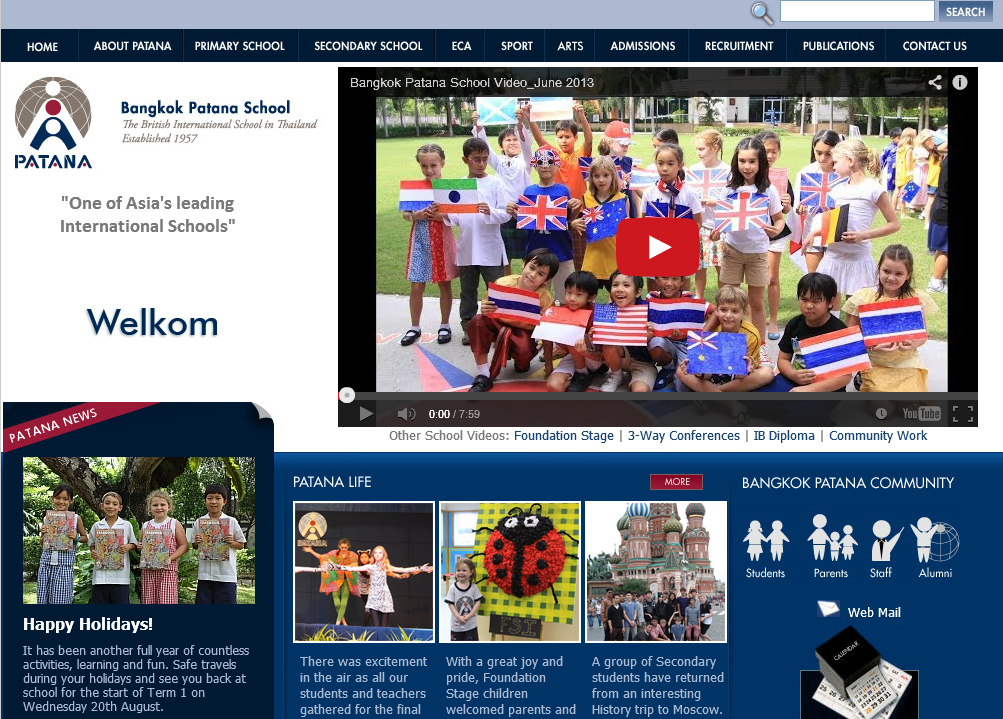 New Parents’ Gateway
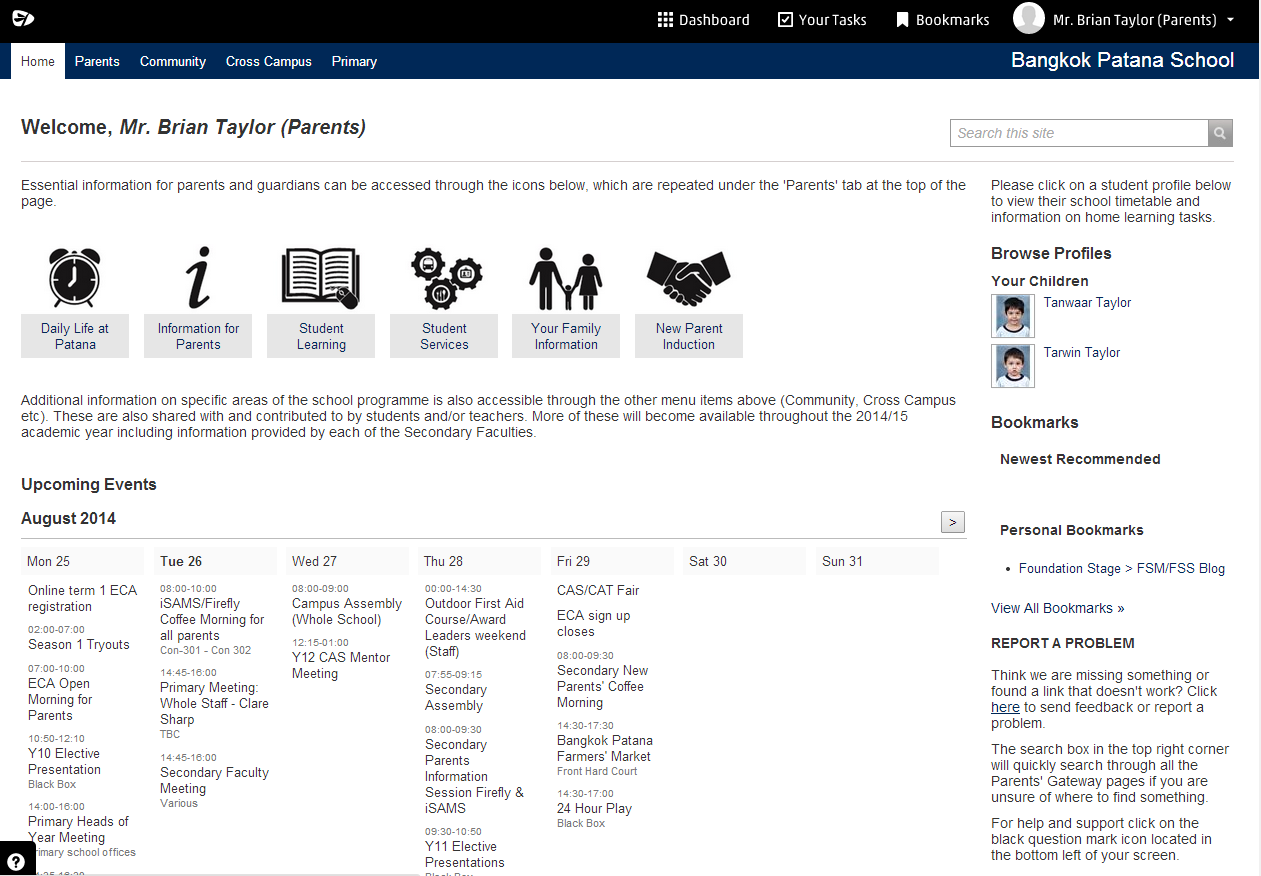 Timetable
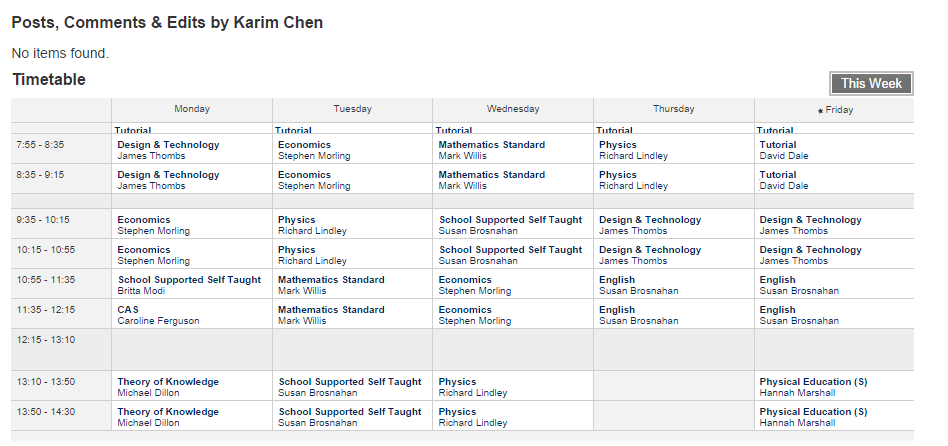 Home Learning Tasks
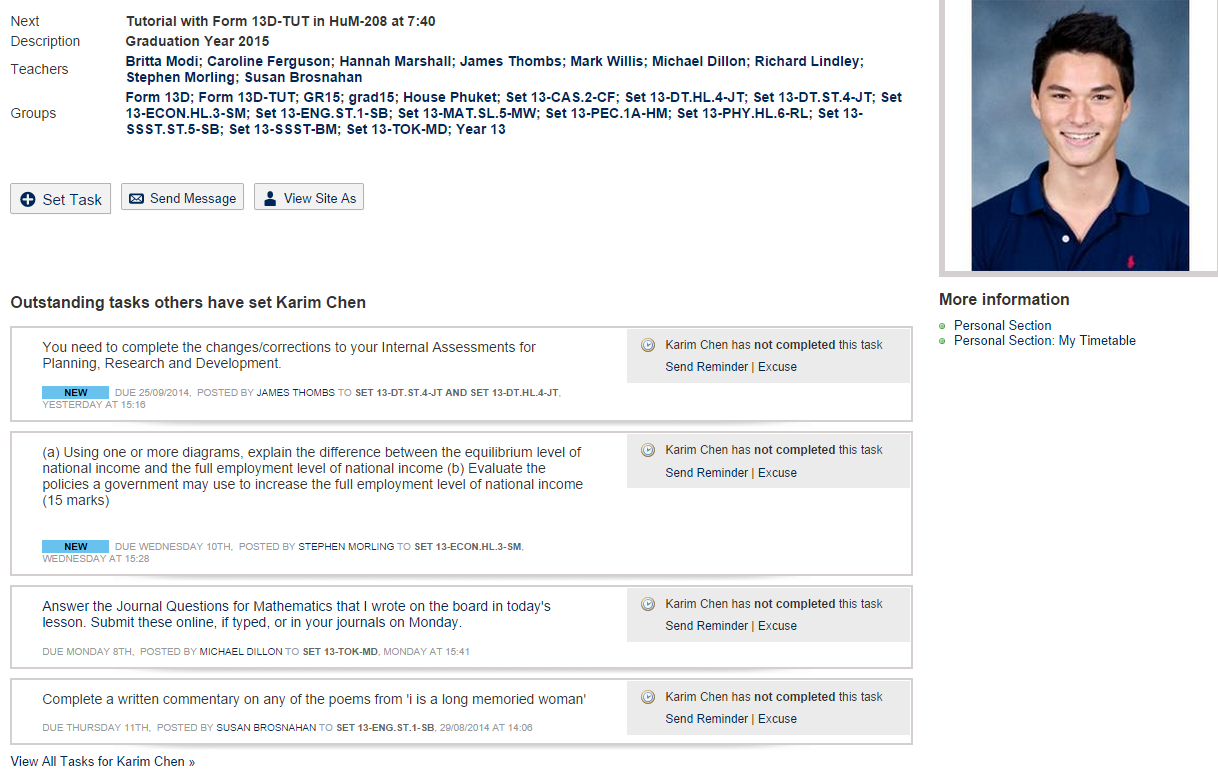 Useful School Forms
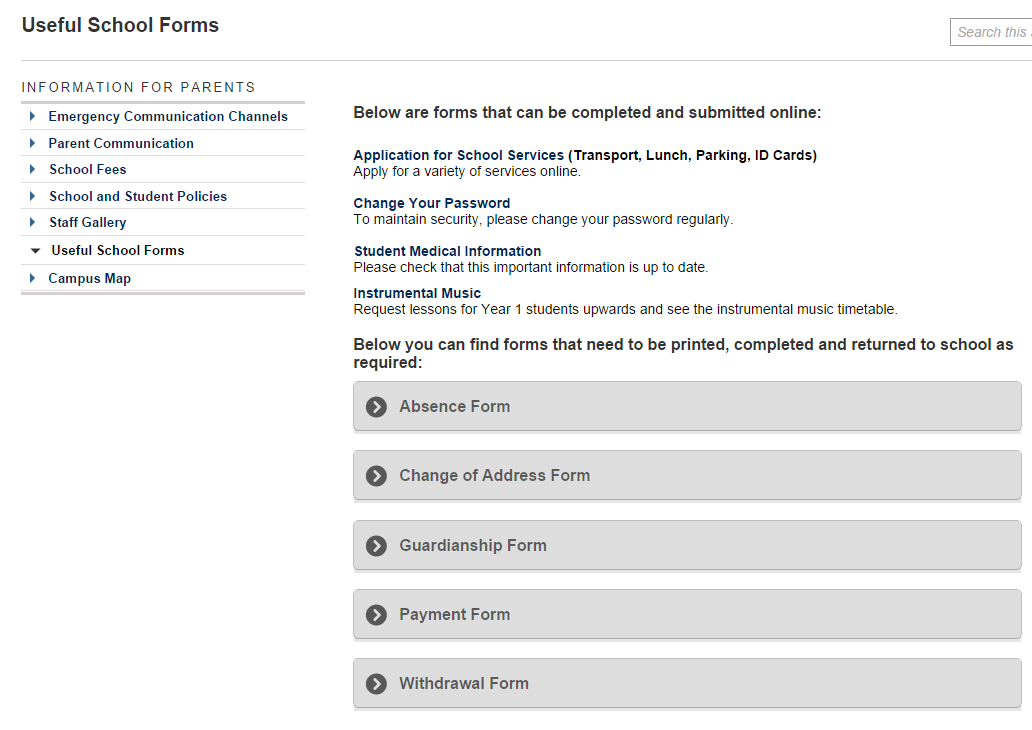 Digital Citizenship
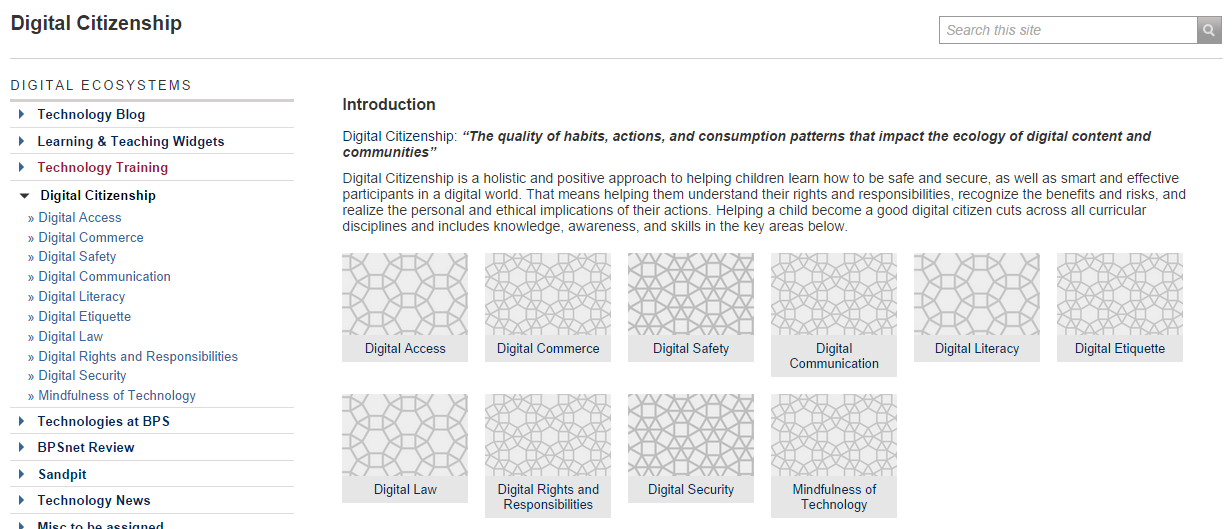 commonsensemedia.org
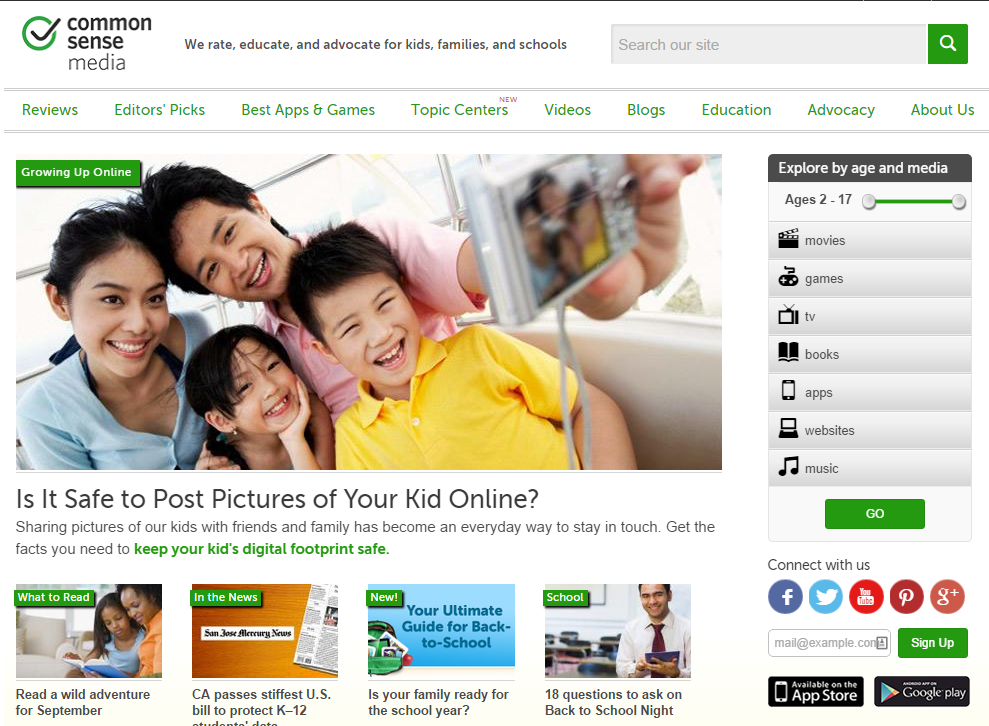 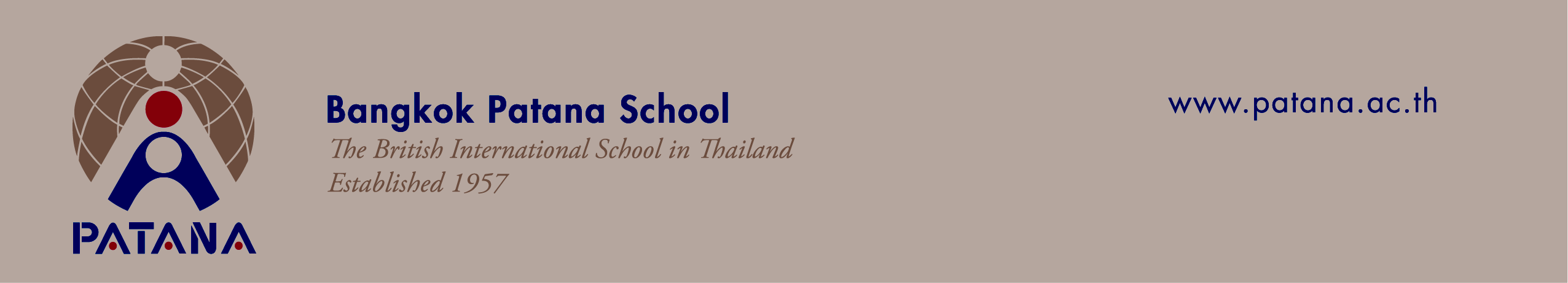 Year 7
Parent and Teacher Partnership
Lines of Communication
Tutor or Subject teacher
Head of Year
Senior Teacher: Key Stage 3
Assistant Principal: Student Welfare
Bangkok Patana School Master Presentation
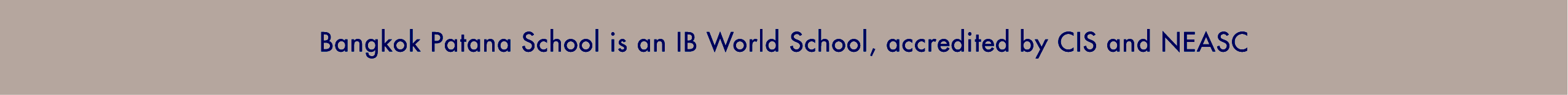 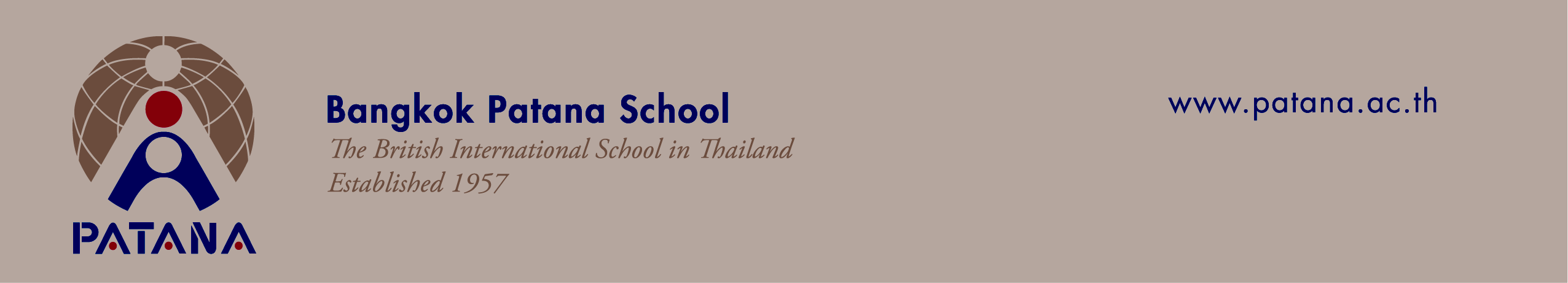 Year 7
Parent and Teacher Partnership
Emails @patana.ac.th
Telephone contact
Patana website/Firefly
Key Stage 3 Student Handbook
PTG
Y7 Student and Parents’ Conference          (Monday 5th Oct 16:00 – 19:00)
Bangkok Patana School Master Presentation
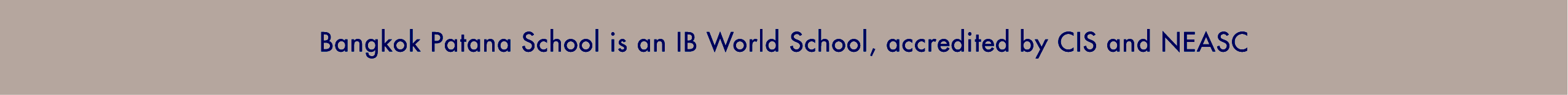 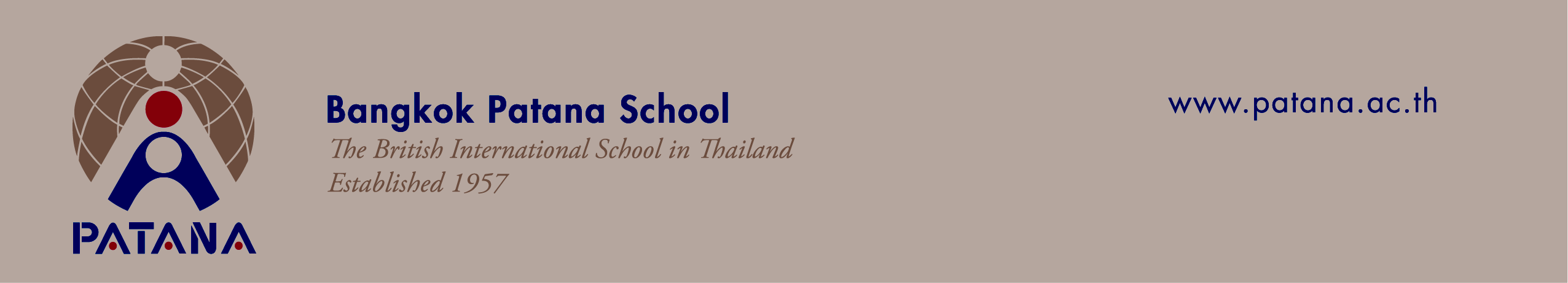 Year 7
Parent and Teacher Partnership
Absence and Late authorisations

Absences need to be followed up quickly so we know the whereabouts of all our students. If your child is out for the day, please contact us as early as possible to tell us – Secondary Office and tutor. 
Policy is to give a conduct detention for 3 unauthorised lates. 
Please help us by informing the tutors as soon as possible.
Bangkok Patana School Master Presentation
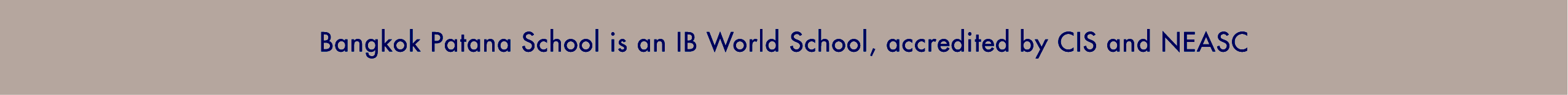 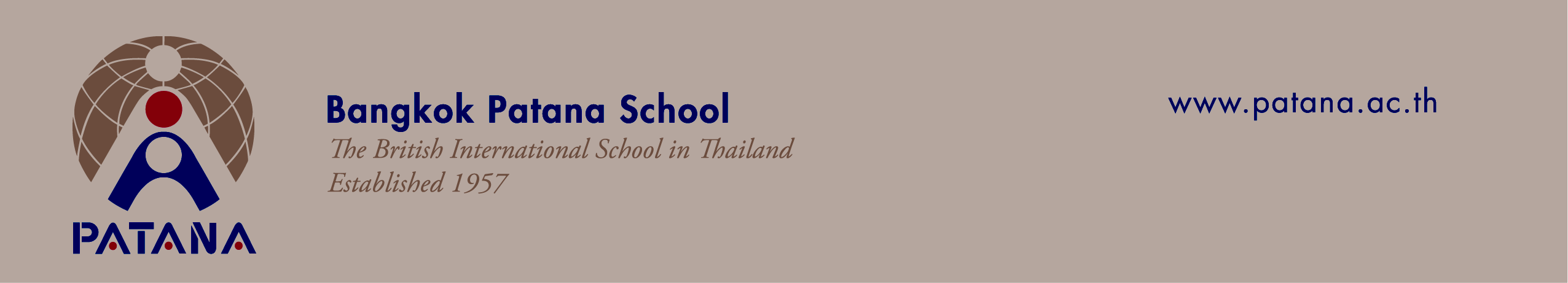 Year 7
Parent and Teacher Partnership
Personal Belongings and Equipment
Welcome
Laptop (essential)
Correct school uniform
Water bottle
Correct equipment for each subject (incl. PE)
Labels on equipment
Healthy snack
Not Welcome
Dangerous items (e.g. laser pointers, knives, etc.)
Incorrect school uniform
Chewing gum, smoking, drugs, alcohol
Coloured nail varnish, braids, jewellery,  excessive make-up, bandanas and obvious hair dyes
Unlabelled items
Bangkok Patana School Master Presentation
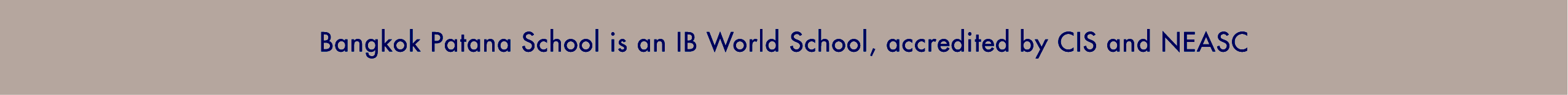 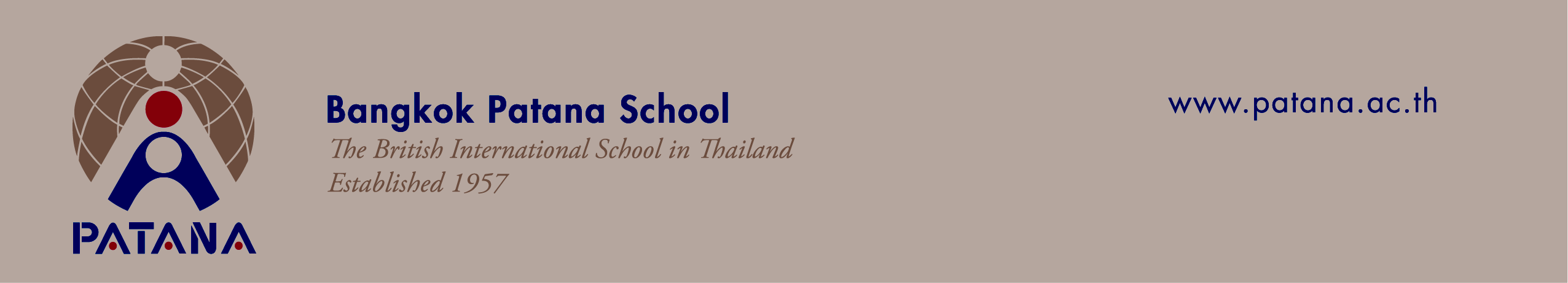 Year 7
Parent and Teacher Partnership
Personal Belongings and Equipment
Cautions
Money (lock away)
Mobiles (locked away and turned off)
Other electronic equipment (e.g. mp3 players, cameras, etc.) (locked away and turned off)
Patana Card - please ensure your child understands this card is valuable and an important part of their daily school life.
Bangkok Patana School Master Presentation
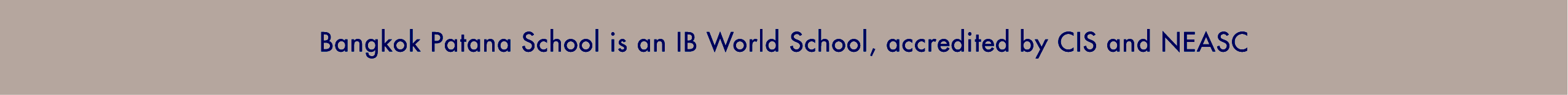 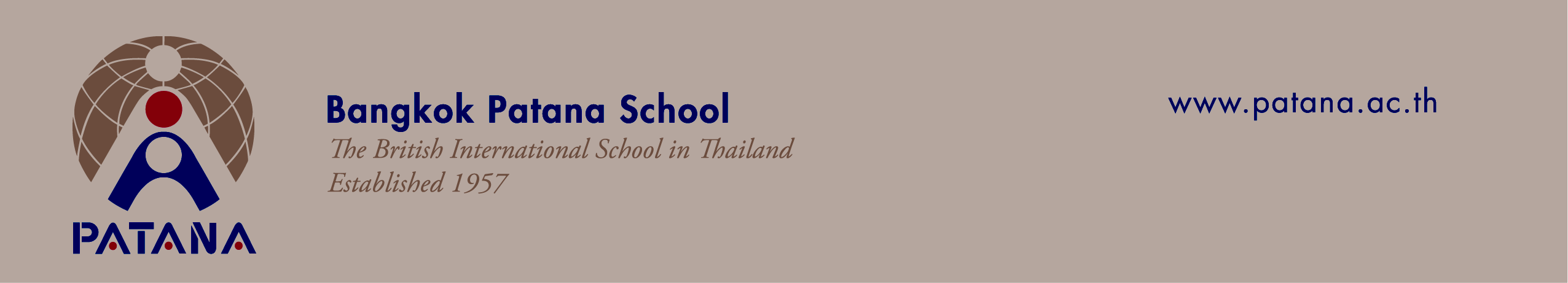 Year 7
Parent and Teacher Partnership
Home Learning  Policy
Most children cope well with a structured programme

Get in touch with us early if problems occur

Up to five evenings a week
Bangkok Patana School Master Presentation
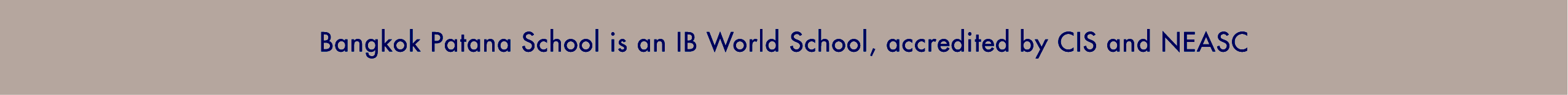 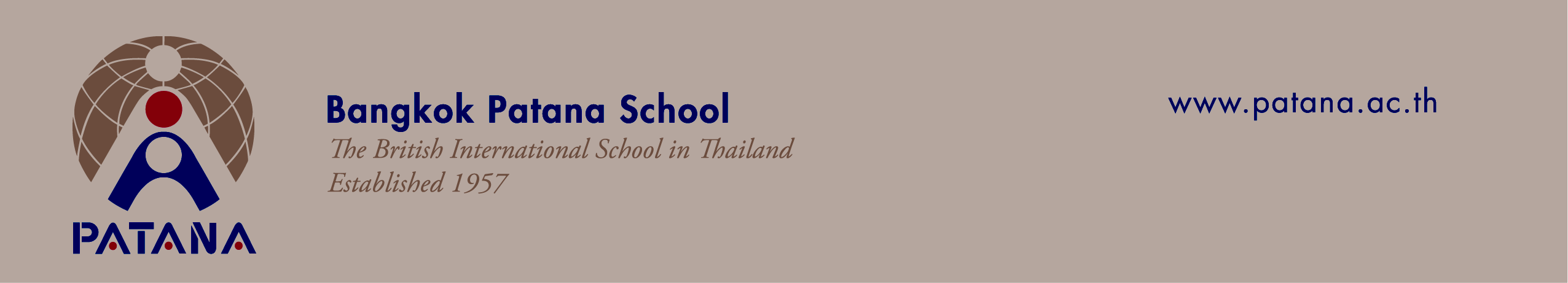 Year 7
Parent and Teacher Partnership
Home Learning  Policy
Students should practice playing their musical instruments for 15 minutes each evening

EAL recommends 20 minutes reading per night which will be recorded on Firefly

In Term 1, MFL1 gets 30mins, MFL2 gets 20mins distributed throughout the week

In Terms 2 and 3 MFL1 gets 40mins and MFL2 gets 30mins distributed throughout the week

There may, on occasion, be Home Learning from Learning to Learn and Tutorial.
Bangkok Patana School Master Presentation
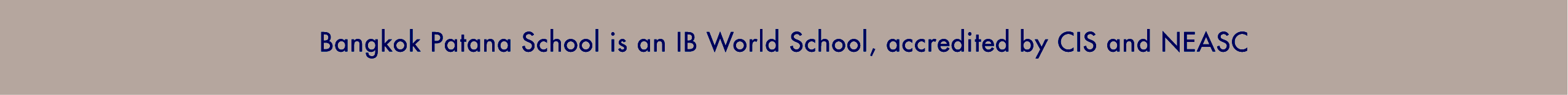 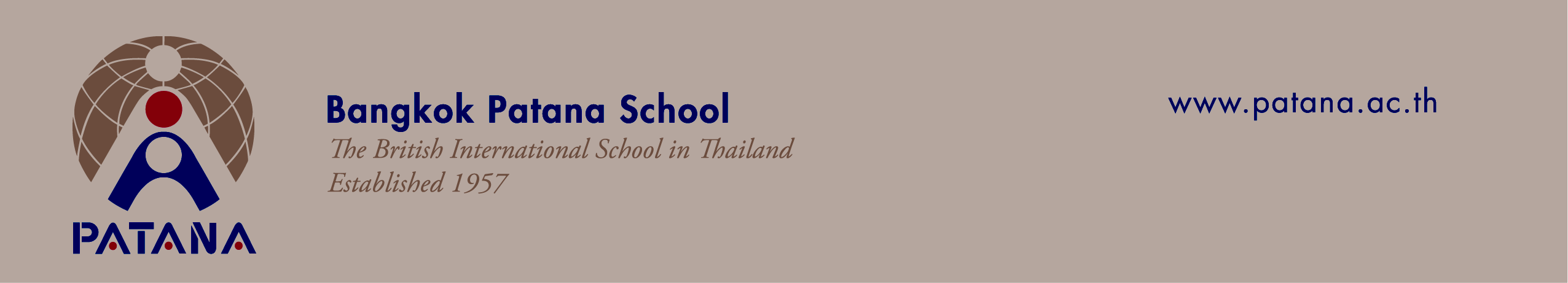 Year 7
Parent and Teacher Partnership
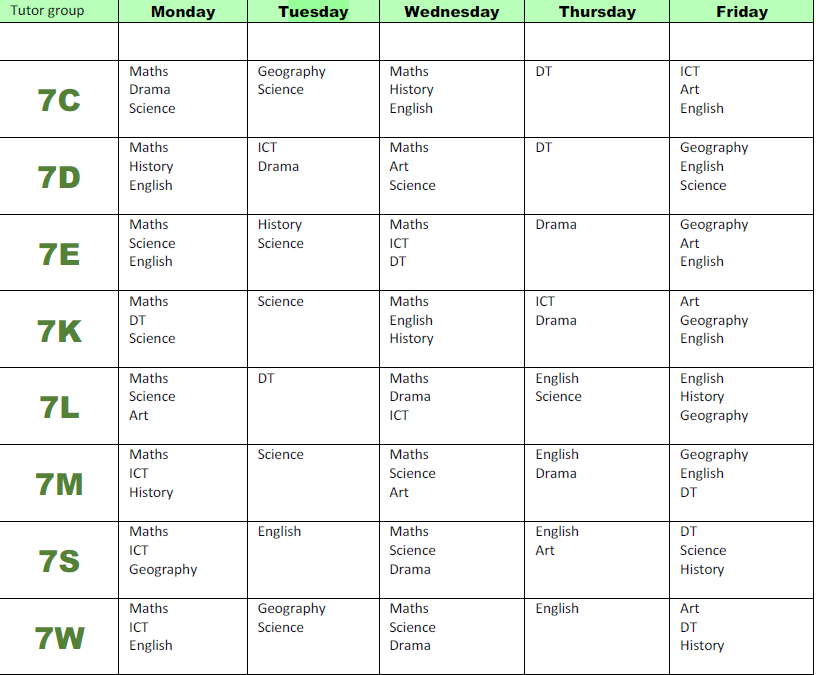 Bangkok Patana School Master Presentation
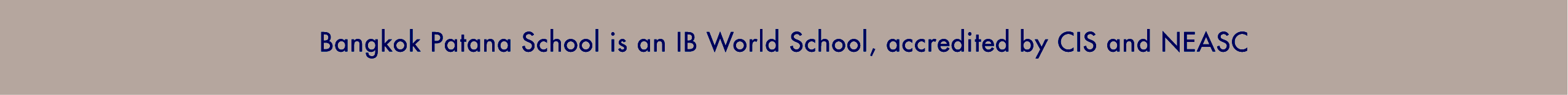 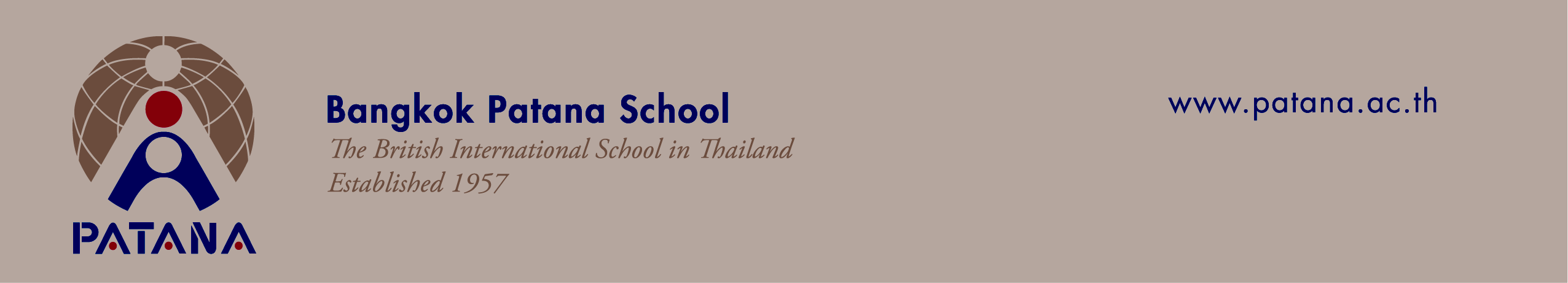 Year 7
Parent and Teacher Partnership
Home Learning  Schedule
Tutors
Firefly

Please do get in touch with us if problems occur
Bangkok Patana School Master Presentation
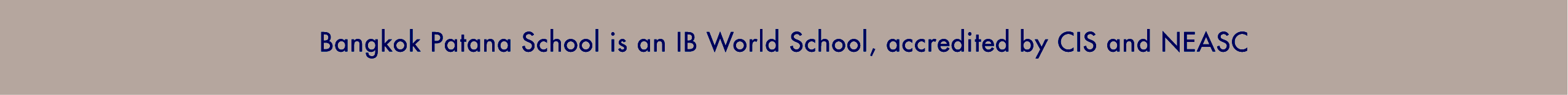 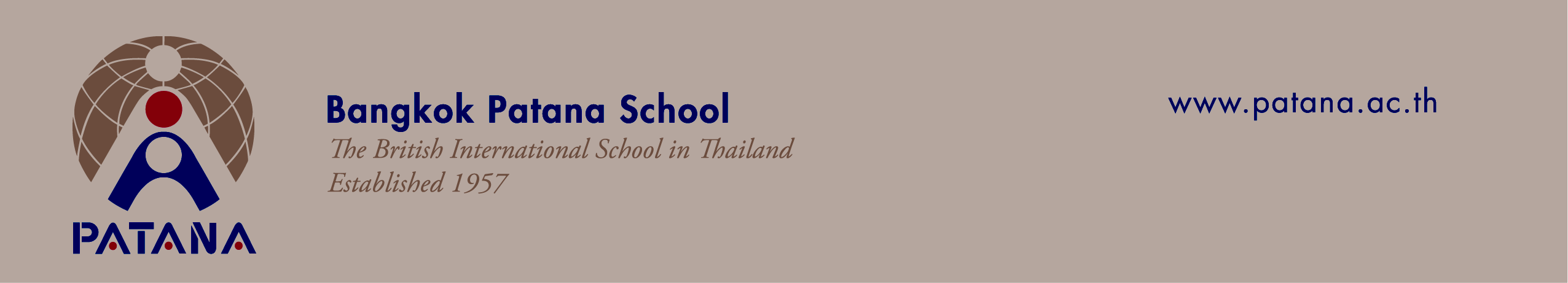 Year 7
The Parent Teacher Group (PTG)
Year 7 PTG Representatives:
Tess Liptavat
Saipin (Nog) Tangtrongchitr

Secondary PTG Rep:
Malene Lungaard
ptg@patana.ac.th
Bangkok Patana School Master Presentation
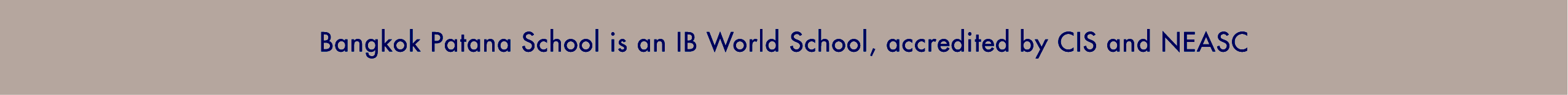 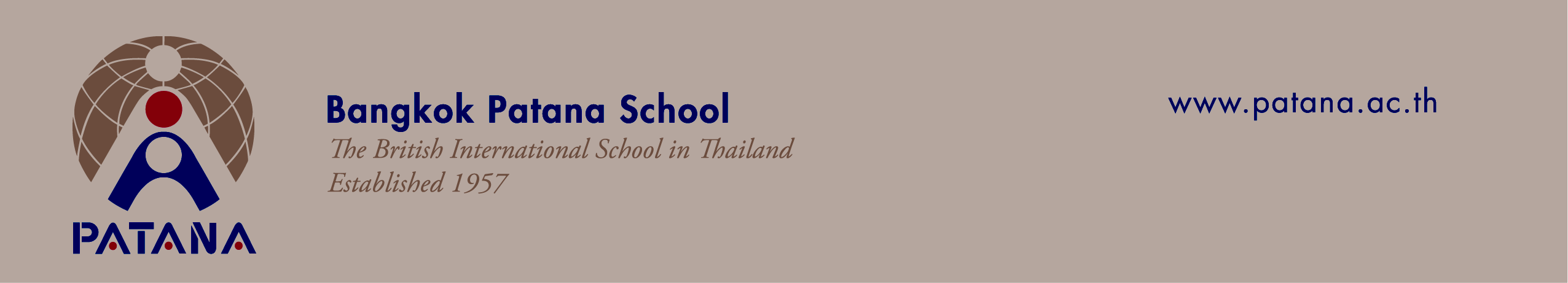 Year 7
Year 7 Tutor Programme
TERM 1
Overcoming Challenges
TERM 2
Who Are We?
TERM 3
Getting On
Bangkok Patana School Master Presentation
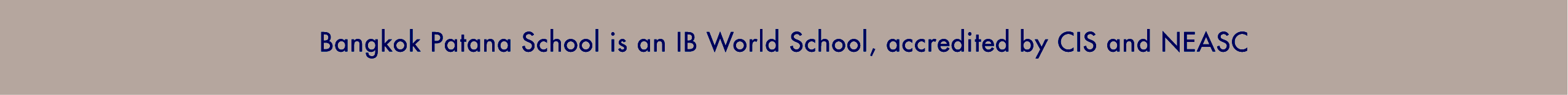 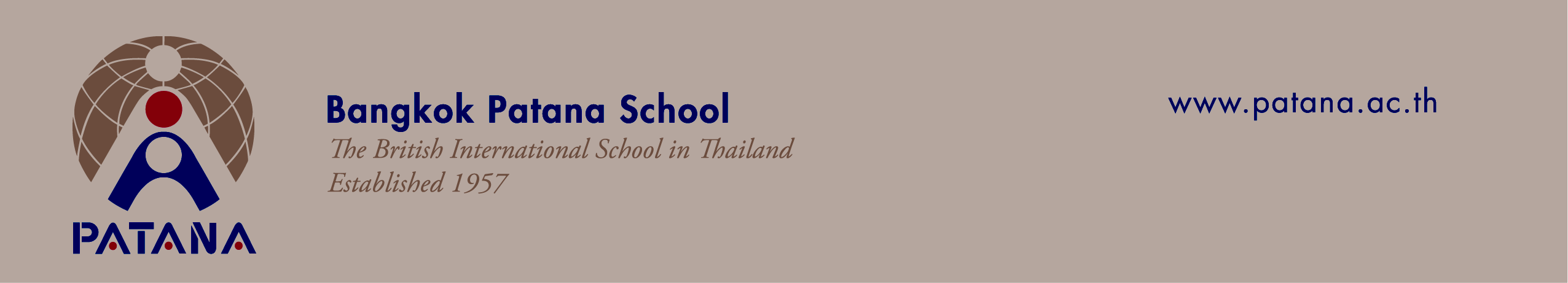 Year 7
Year 7 Residential to Rayong
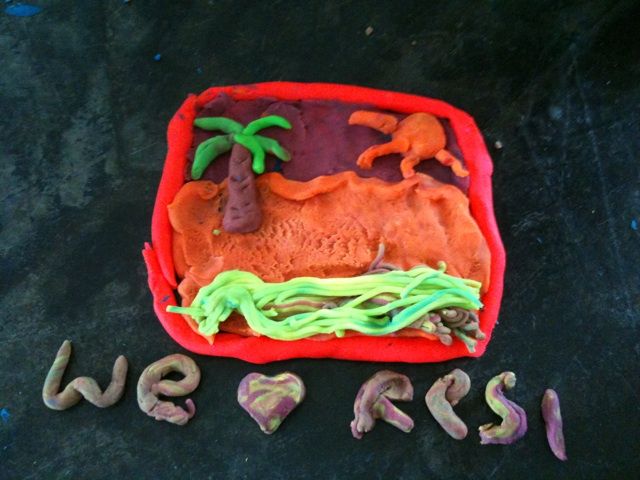 Bangkok Patana School Master Presentation
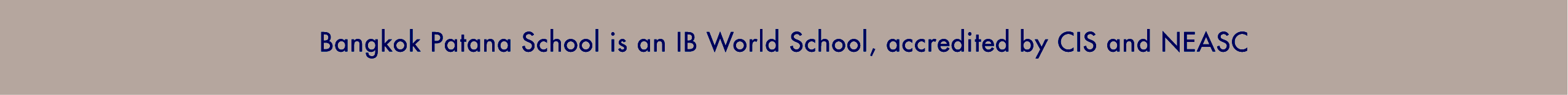 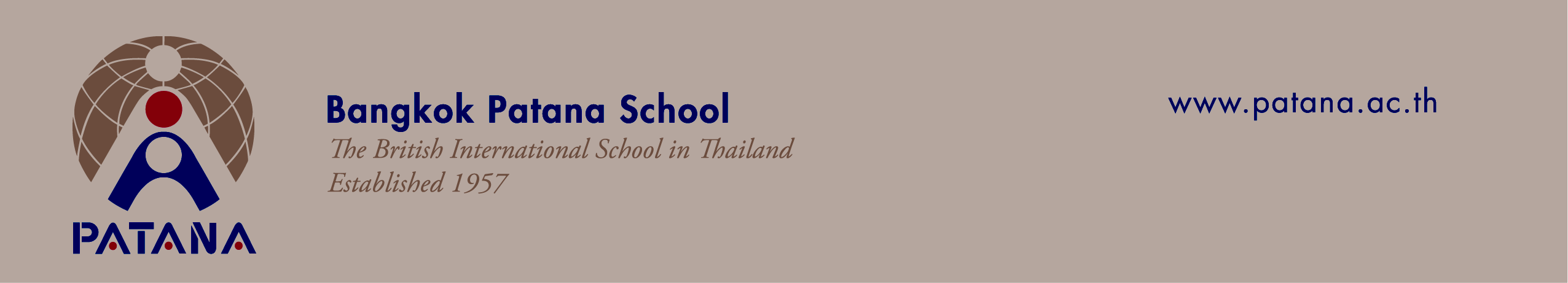 Year 7
Year 7 Residential to Rayong
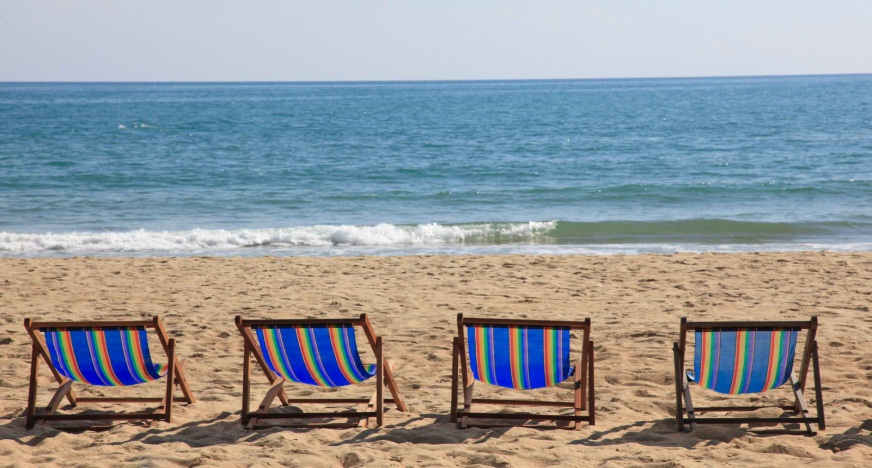 WHERE:
Rayong Chalet
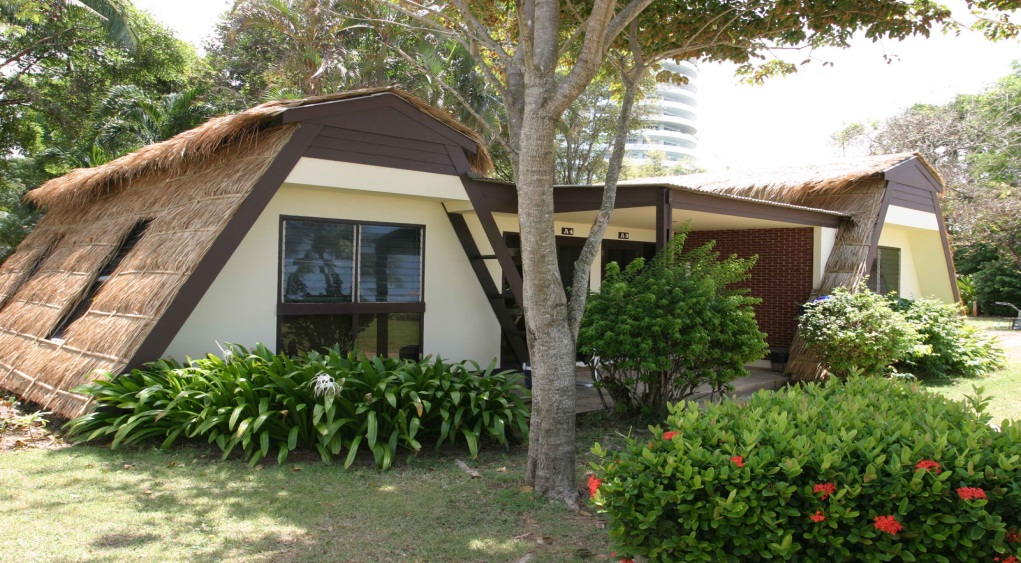 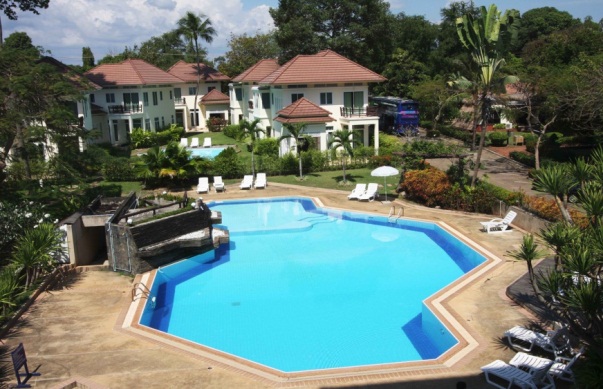 Bangkok Patana School Master Presentation
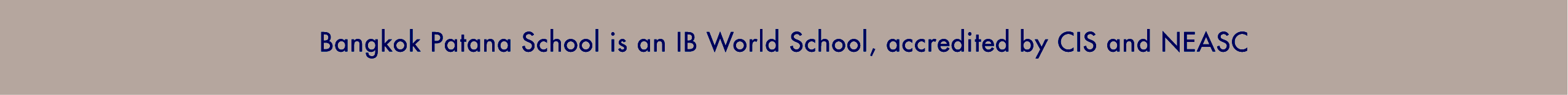 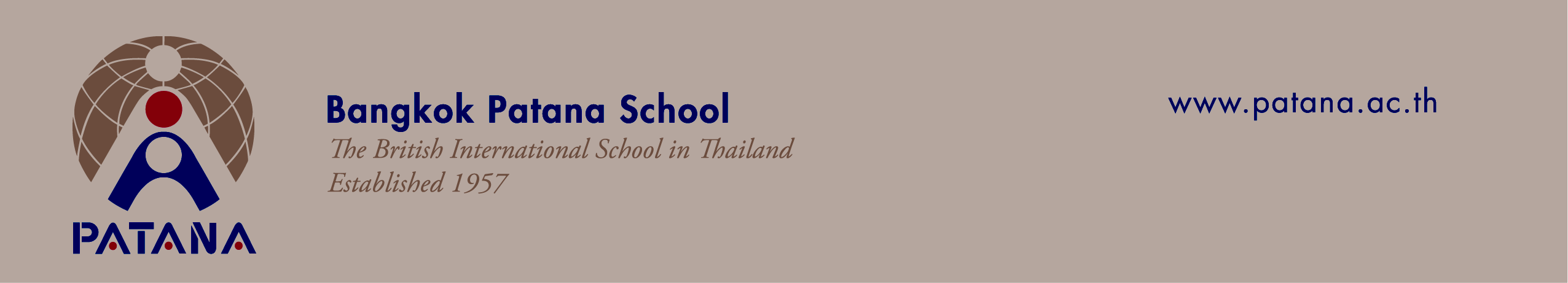 Year 7
Year 7 Residential to Rayong
WHY:
To promote self-confidence
To encourage decision making skills
To provide problem-solving opportunities
To encourage teamwork
To develop communication skills
To have FUN
Bangkok Patana School Master Presentation
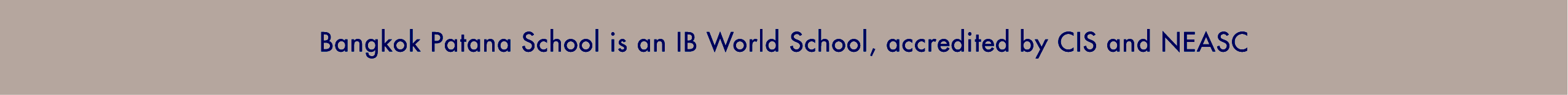 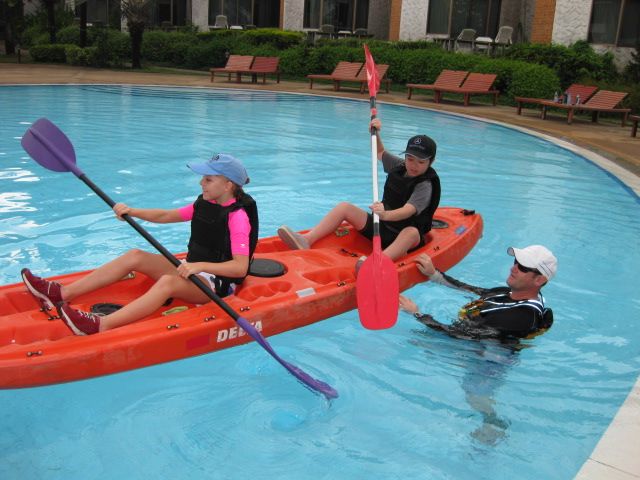 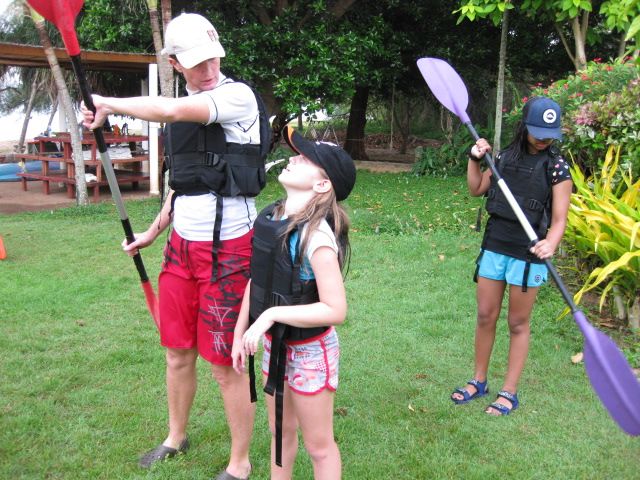 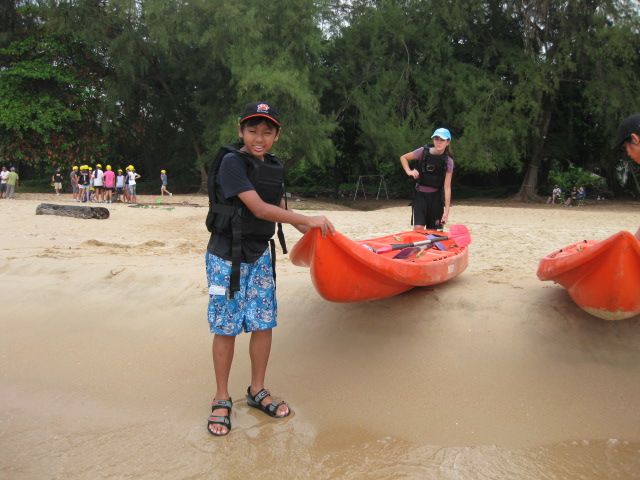 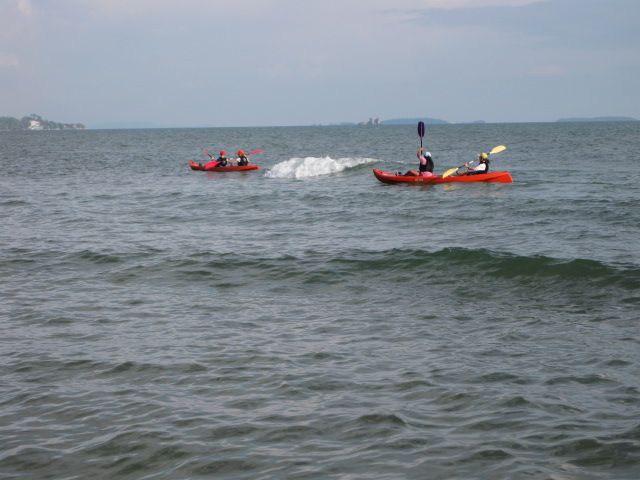 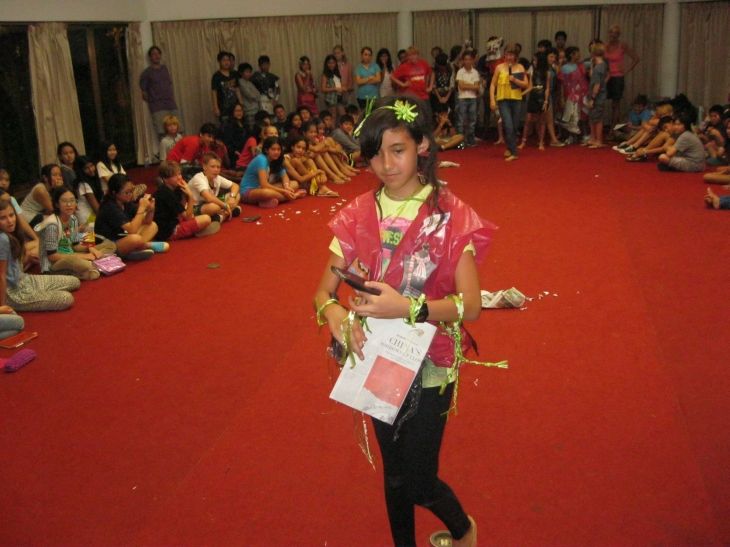 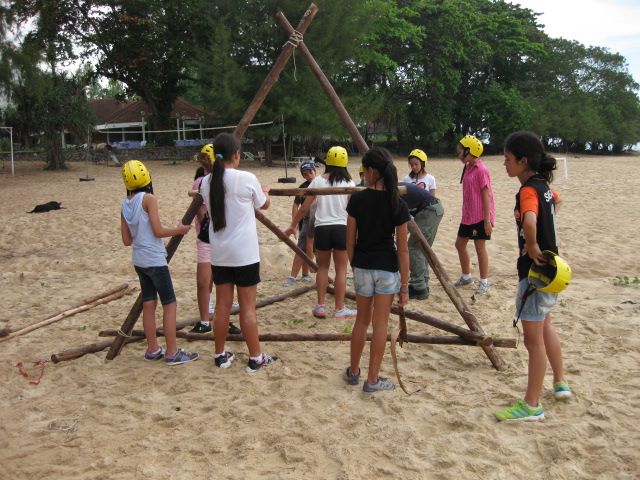 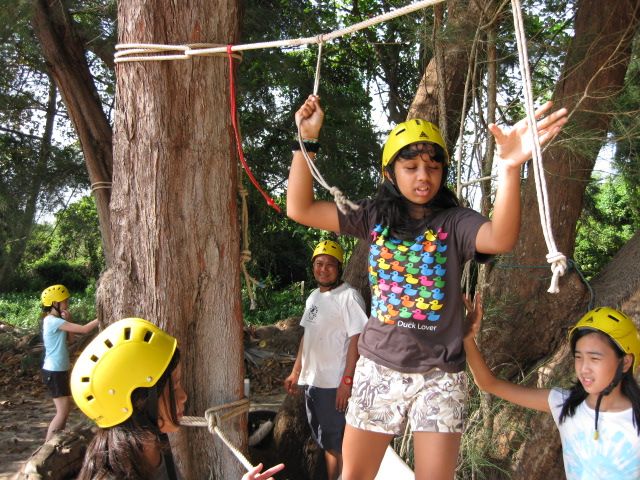 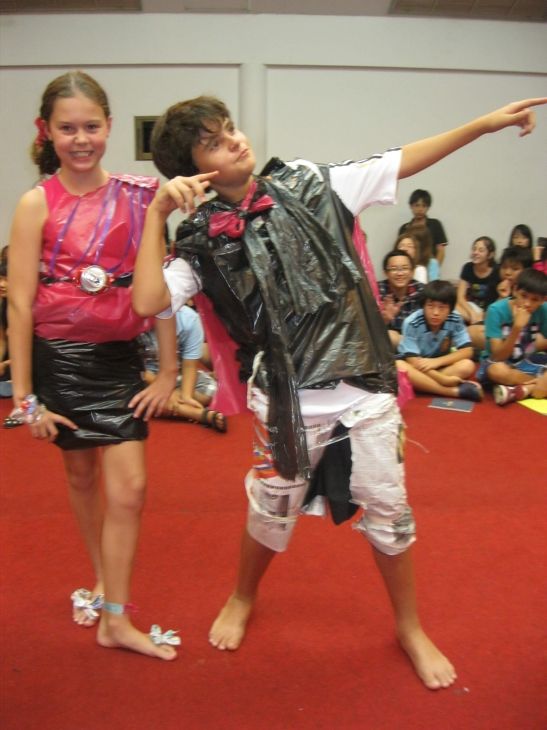 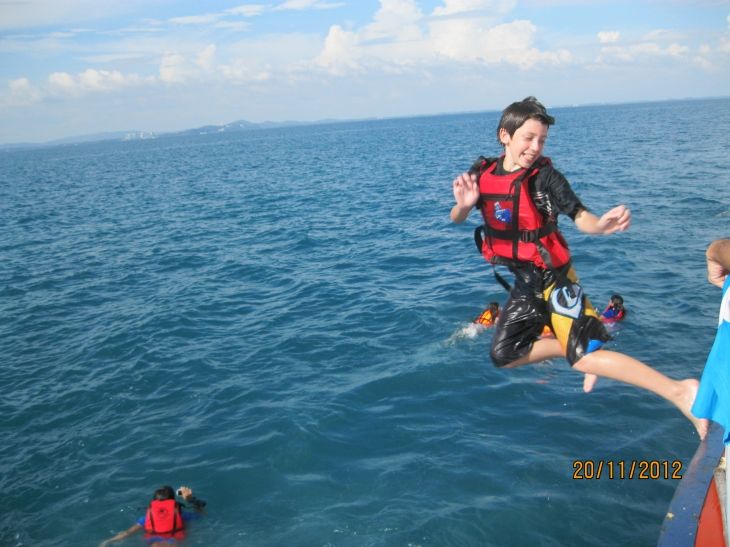 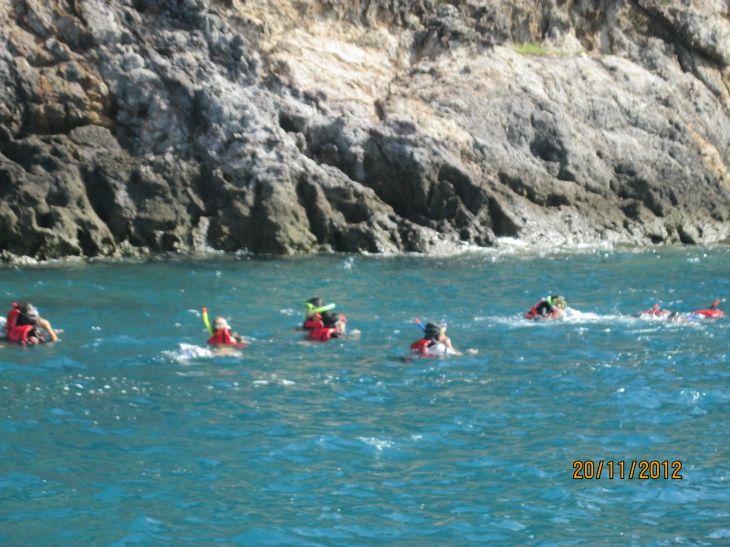 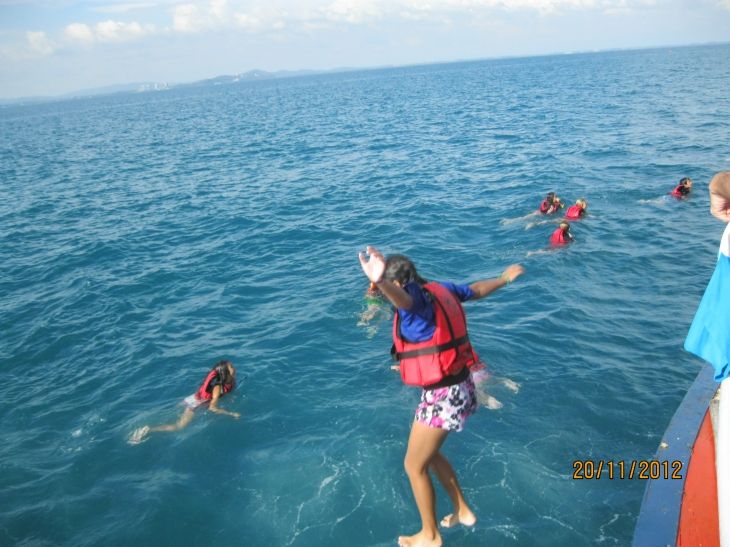 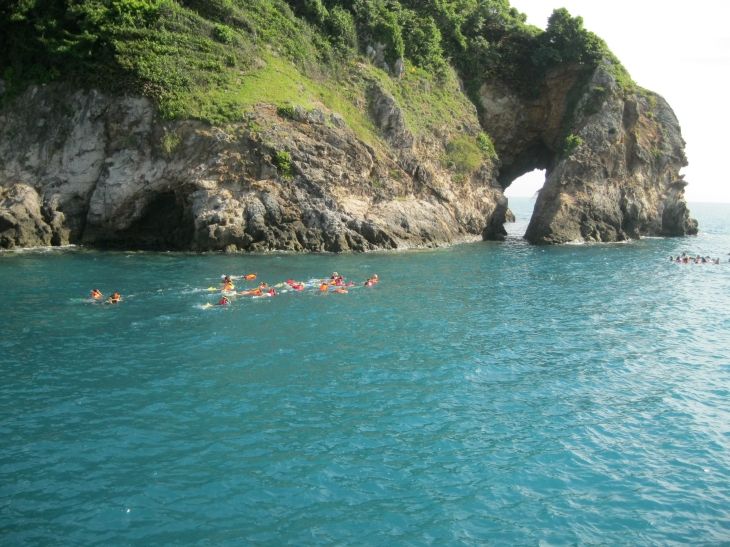 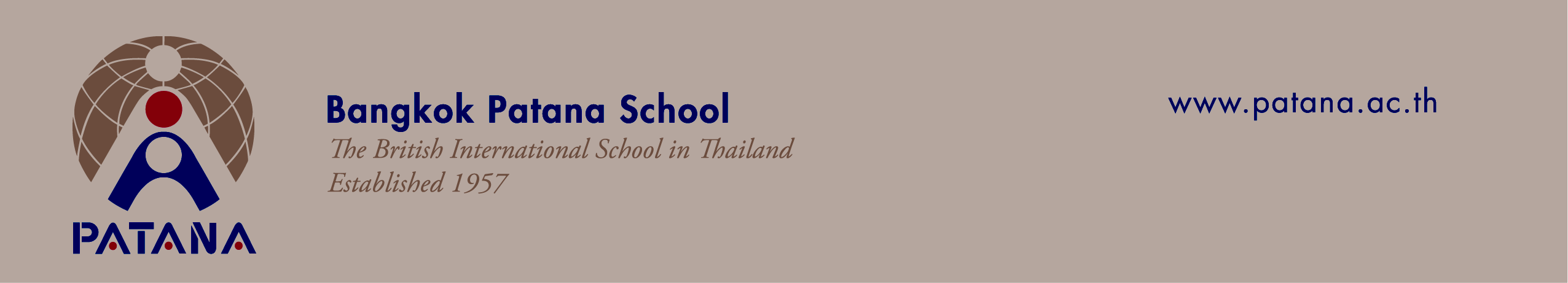 Year 7
Reducing our waste:

Water Bottles for Year 7 by October 1
Bangkok Patana School Master Presentation
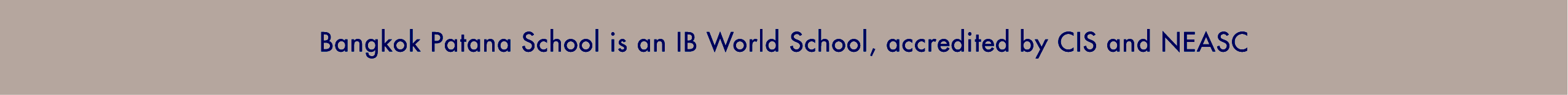 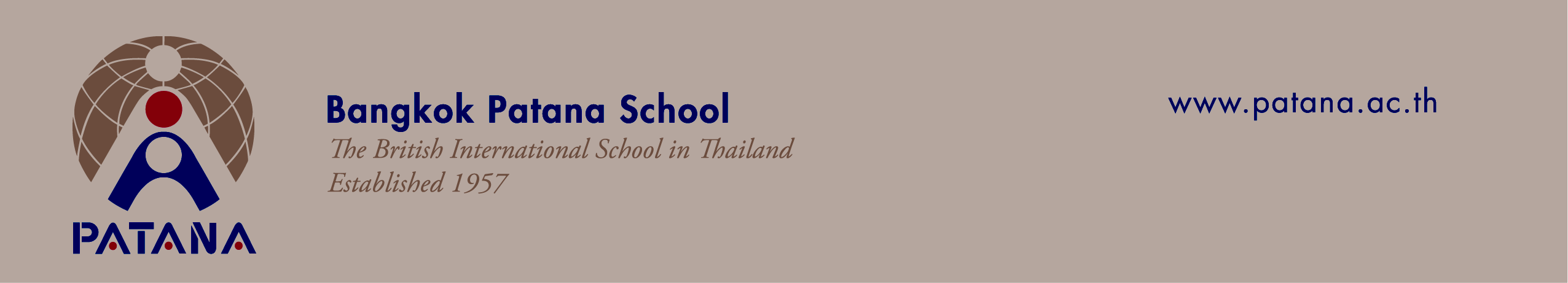 Year 7
Laura MacRitchie
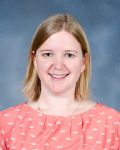 Head of Music

lama@patana.ac.th
Bangkok Patana School Master Presentation
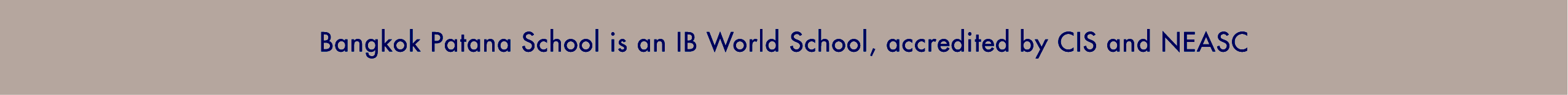 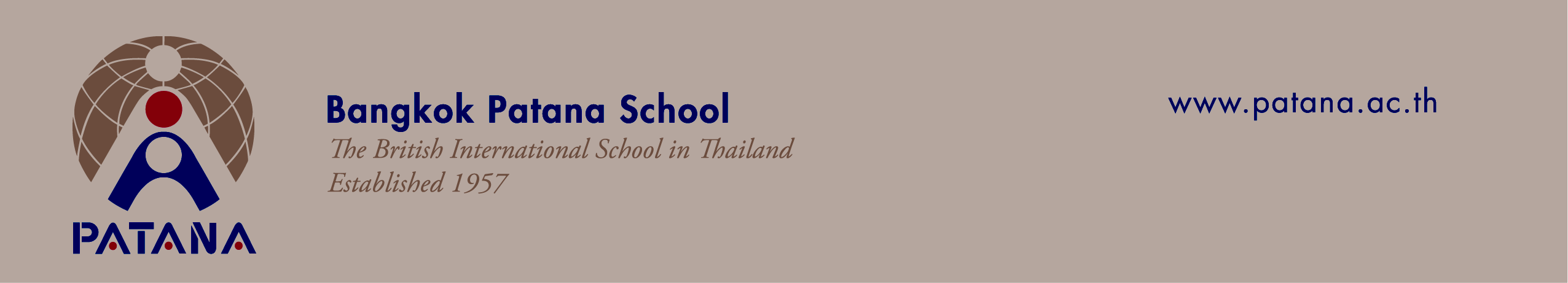 Year 7
Andy Thain
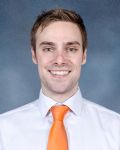 Learning to Learn Co-ordinator
anth@patana.ac.th
Bangkok Patana School Master Presentation
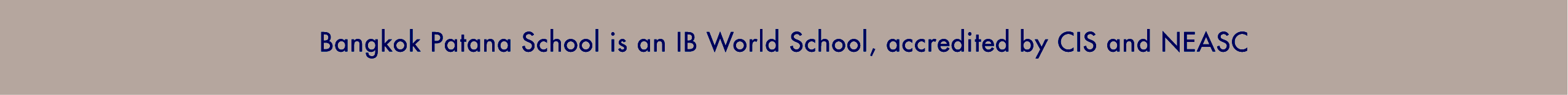 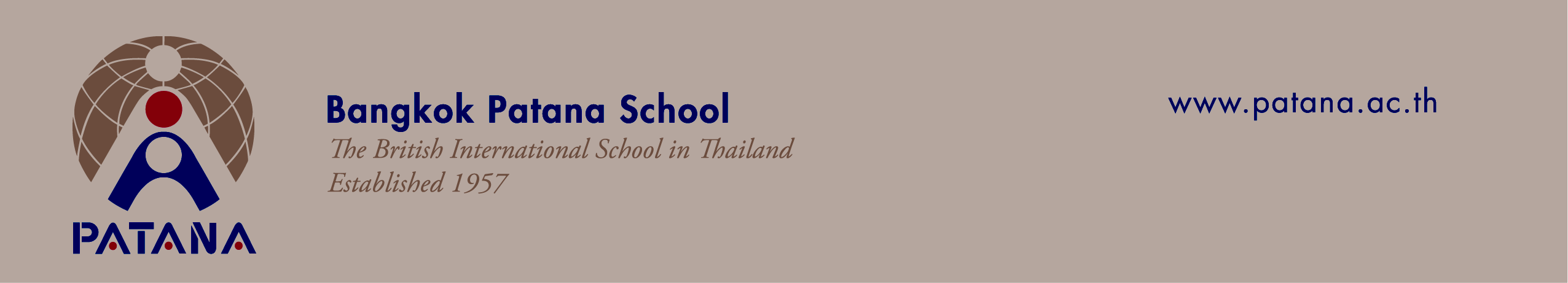 Year 7
Learning to Learn 
@ BPS 
10th September 2015
Bangkok Patana School Master Presentation
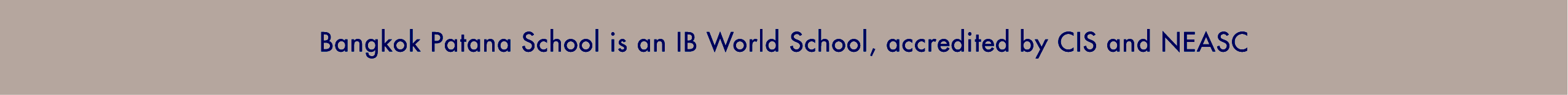 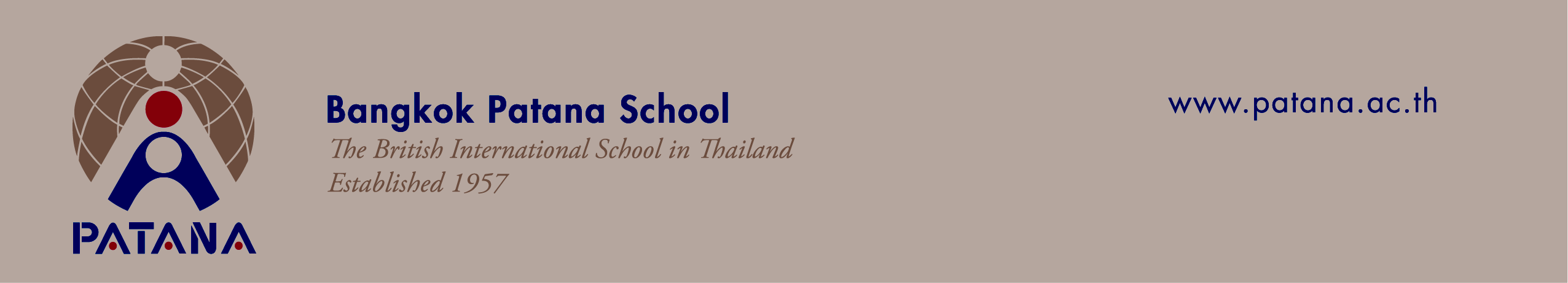 Year 7
Toolkit and Mindset
Bangkok Patana School Master Presentation
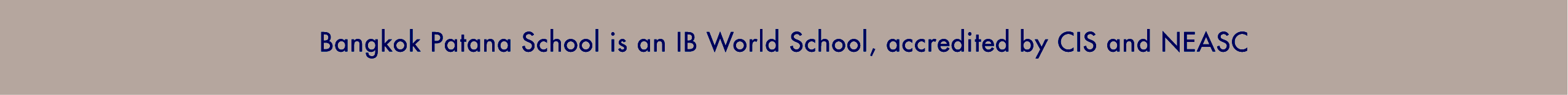 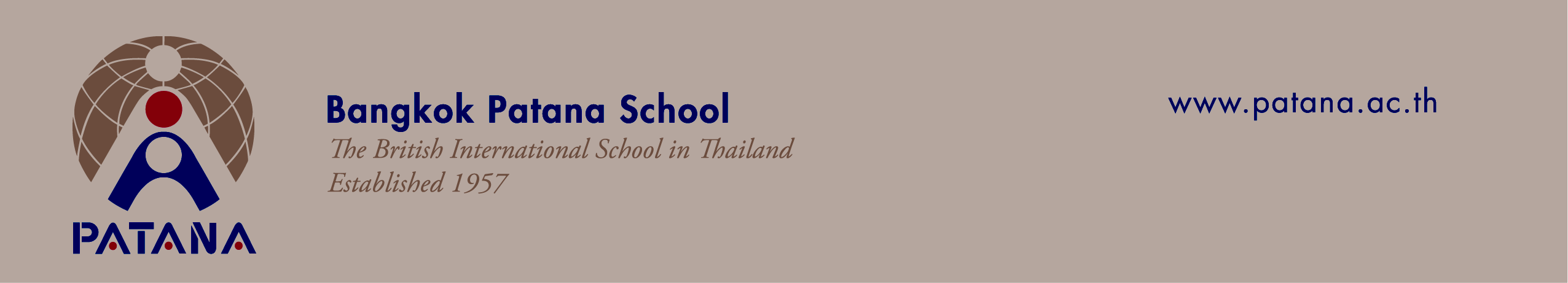 Year 7
Mindset - Ensuring that our learners are aware of the behaviours, attributes and attitudes that enable success. 

Toolkit - The transferable part of the course. A range of transferable strategies and skills that are universally required across the curriculum as well as beyond the confines of school.
Bangkok Patana School Master Presentation
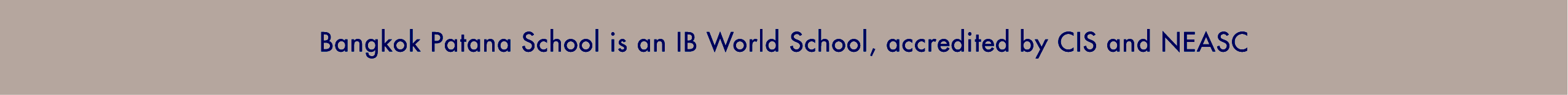 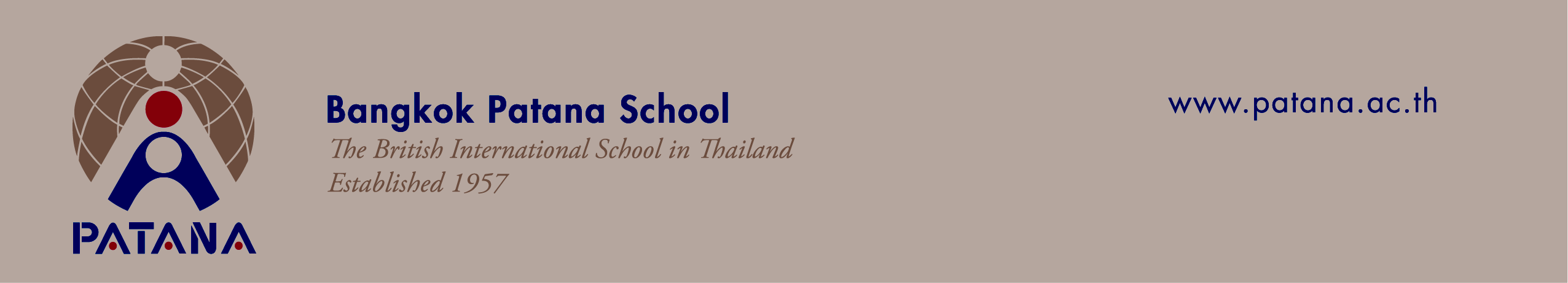 Year 7
Developing Individual Potential

Self directed resourceful = 
most successful students at IGCSE/IB
Bangkok Patana School Master Presentation
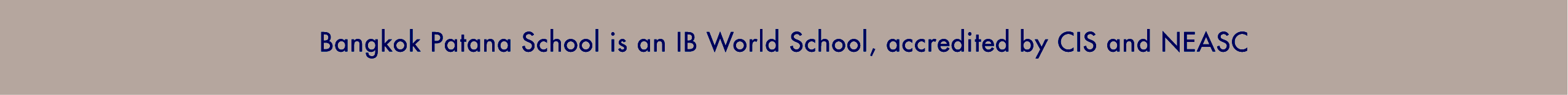 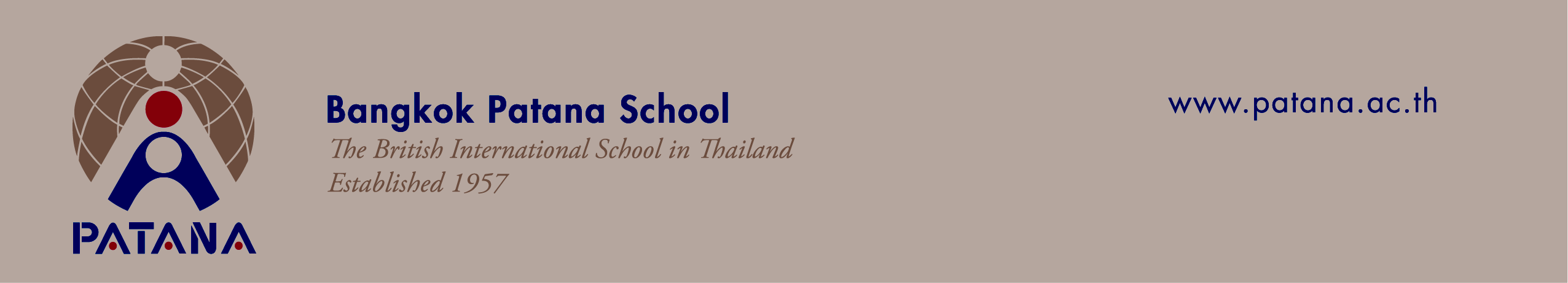 Year 7
Specific Examples:
Collating evidence and organising data - (Science, Maths, Geography).
Thinking Hats - Alternative Perspectives (History, Tutorial, Geography).
Communication and Textual interpretation - Analysis of Texts (English, Art, Drama).
Bangkok Patana School Master Presentation
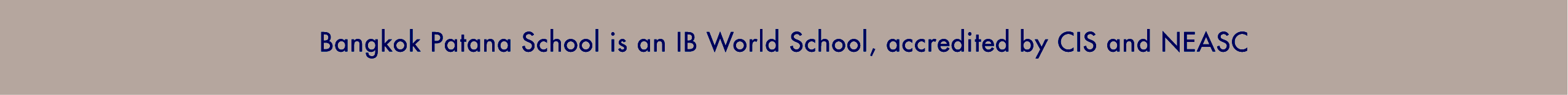 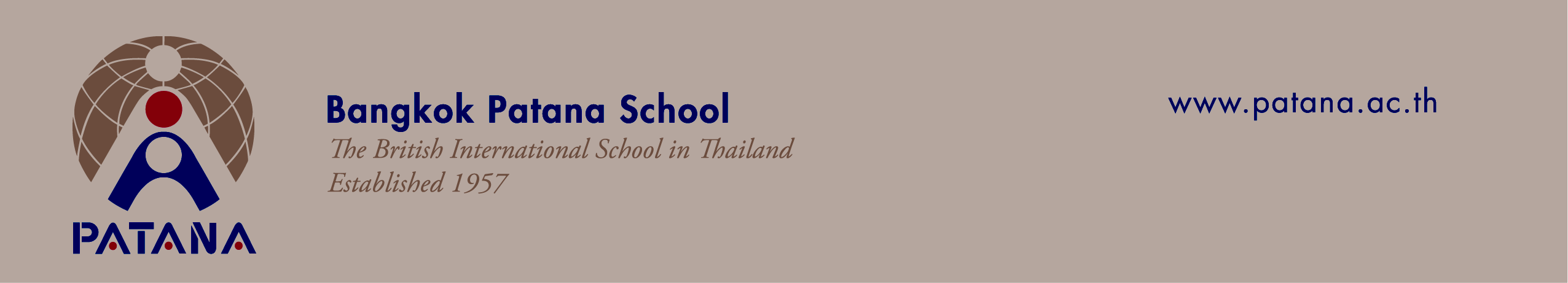 Year 7
But what do the activities look like?
Your turn.
Please form a line in order of the day you were born in.
			
			January 1st by that door  
                           
			December 31st by that door

Only catch is that you must do it in silence.
Bangkok Patana School Master Presentation
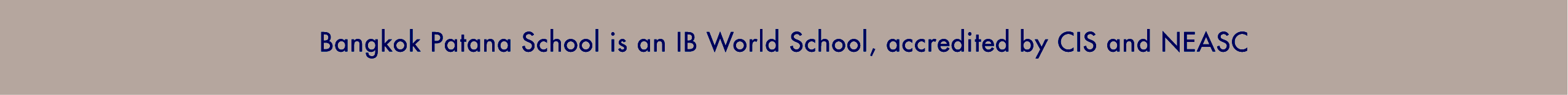 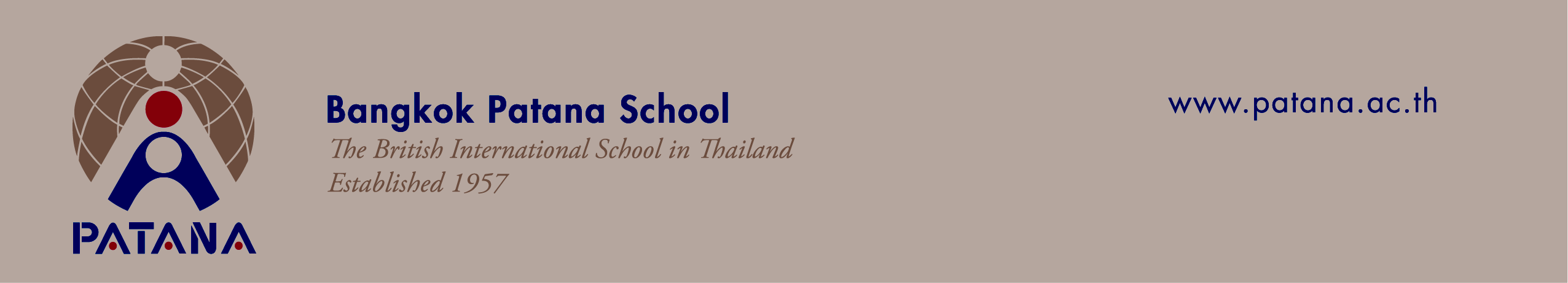 Year 7
In teams…
Number yourselves 1-6.
When I call your number you will come to the front and look at the secret picture for 30 seconds. 
You then go back to your team and describe it to them. 
They must try and replicate the image based on your descriptions. 
You may not draw if you have just returned from looking at the picture.
Bangkok Patana School Master Presentation
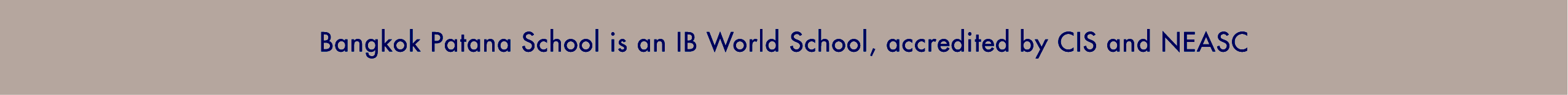 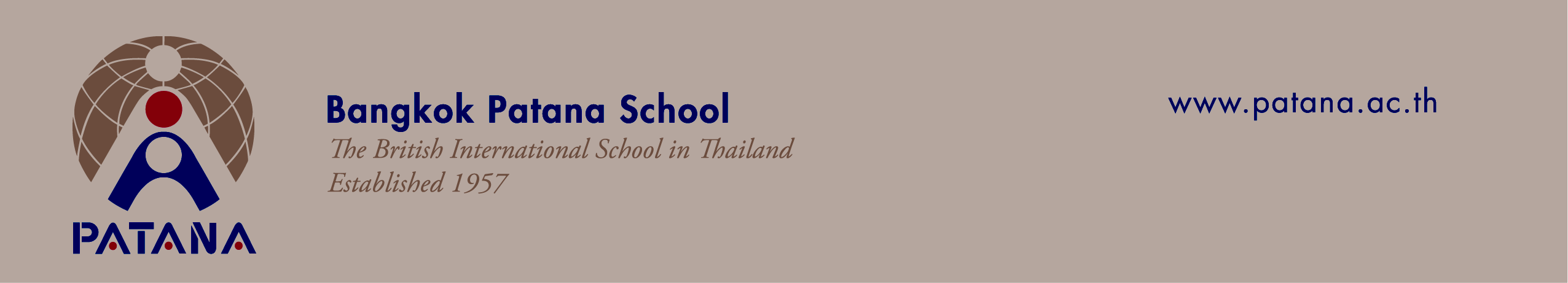 Year 7
Learning to Learn @ BPS
Assessment

Holistic overview based on the IB Learner Profile. 
Based on students’ Firefly blog. 
Will be focused on Socratic discussions with students as they move through the course.
Bangkok Patana School Master Presentation
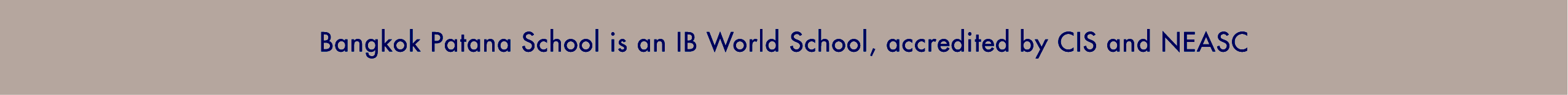 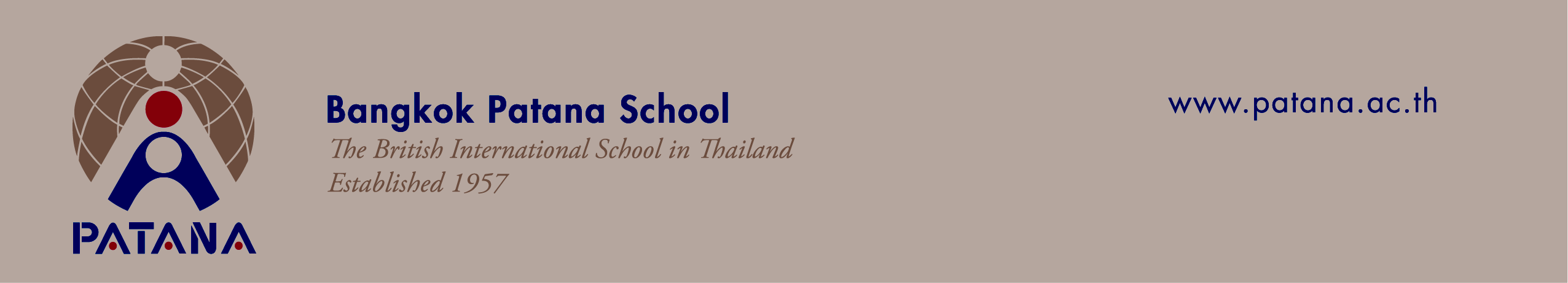 Year 7
Y7 Connections Programme
Monday 21st  March: Y7 Launch Day (Periods 5-6)

Tuesday 29th March – Wednesday 30th March 
(all day, each day): Main Project Days

Thursday 31st March (Periods 3-4): 
Y7 Connections 
Celebration (w/parents)
Bangkok Patana School Master Presentation
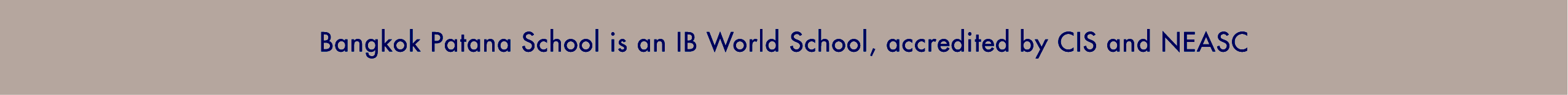 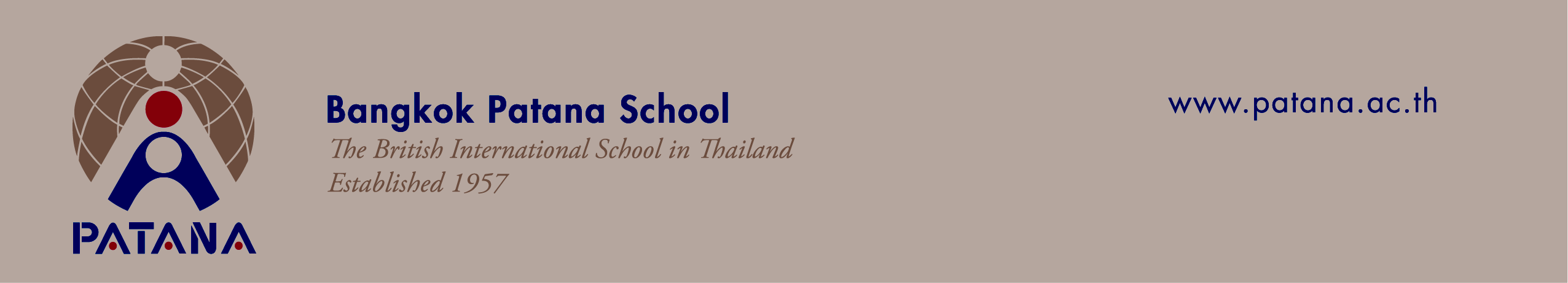 Year 7
Scott Tooley
Lena Perriam
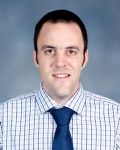 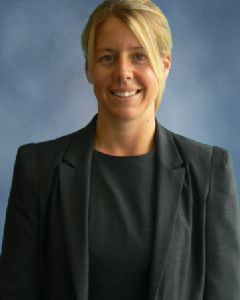 Senior Teacher - KS3 
(Student Welfare)
Head of Faculty, 
Mathematics
scto@patana.ac.th
lepe@patana.ac.th
Bangkok Patana School Master Presentation
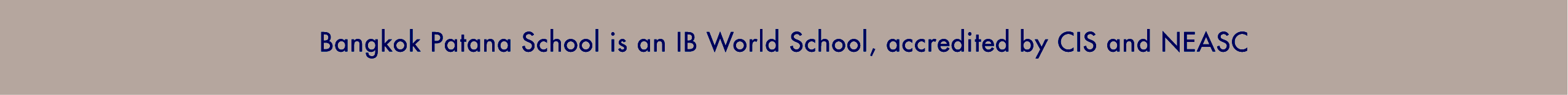 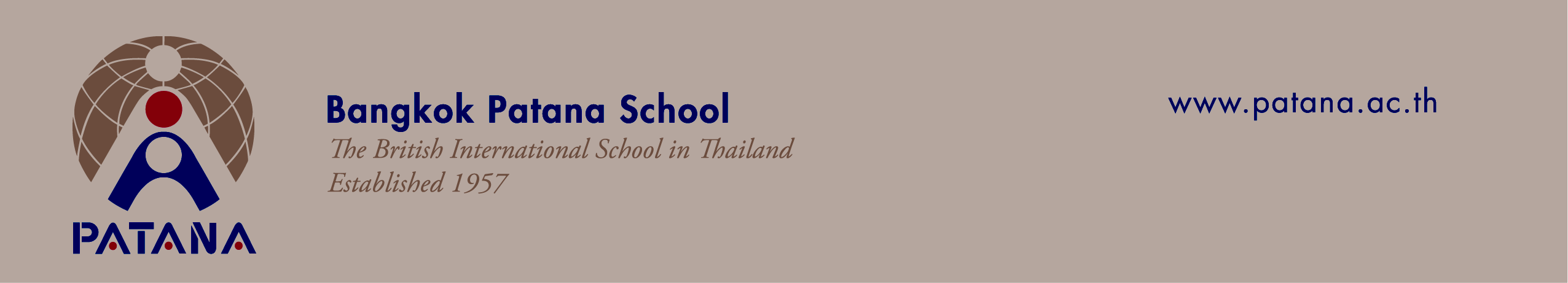 The Year 7 Tutor Team
7C
7D
7K
7E
Karen McGuire
Mark Willis
Alan Derby
Louise MacGregor
Miles Ellerby
Simon Worrall
Mun Yee Chong
Tania Leyland
7L
7S
7W
7M
Bangkok Patana School Master Presentation
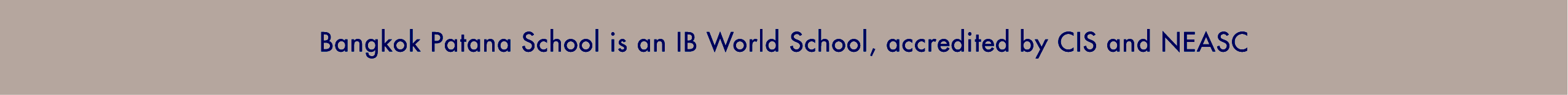